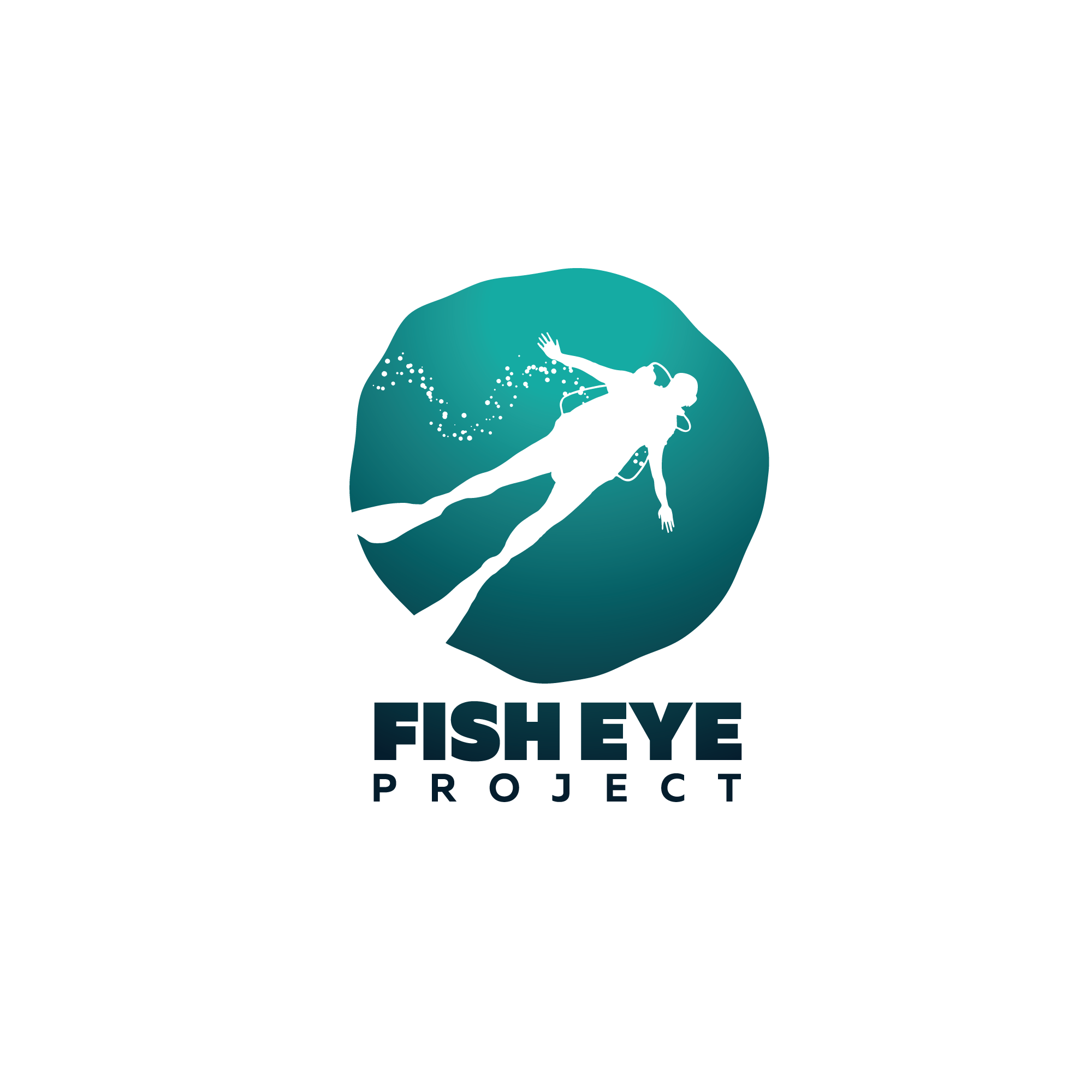 08.06.16			Ogden  Point		Victoria, B.C.
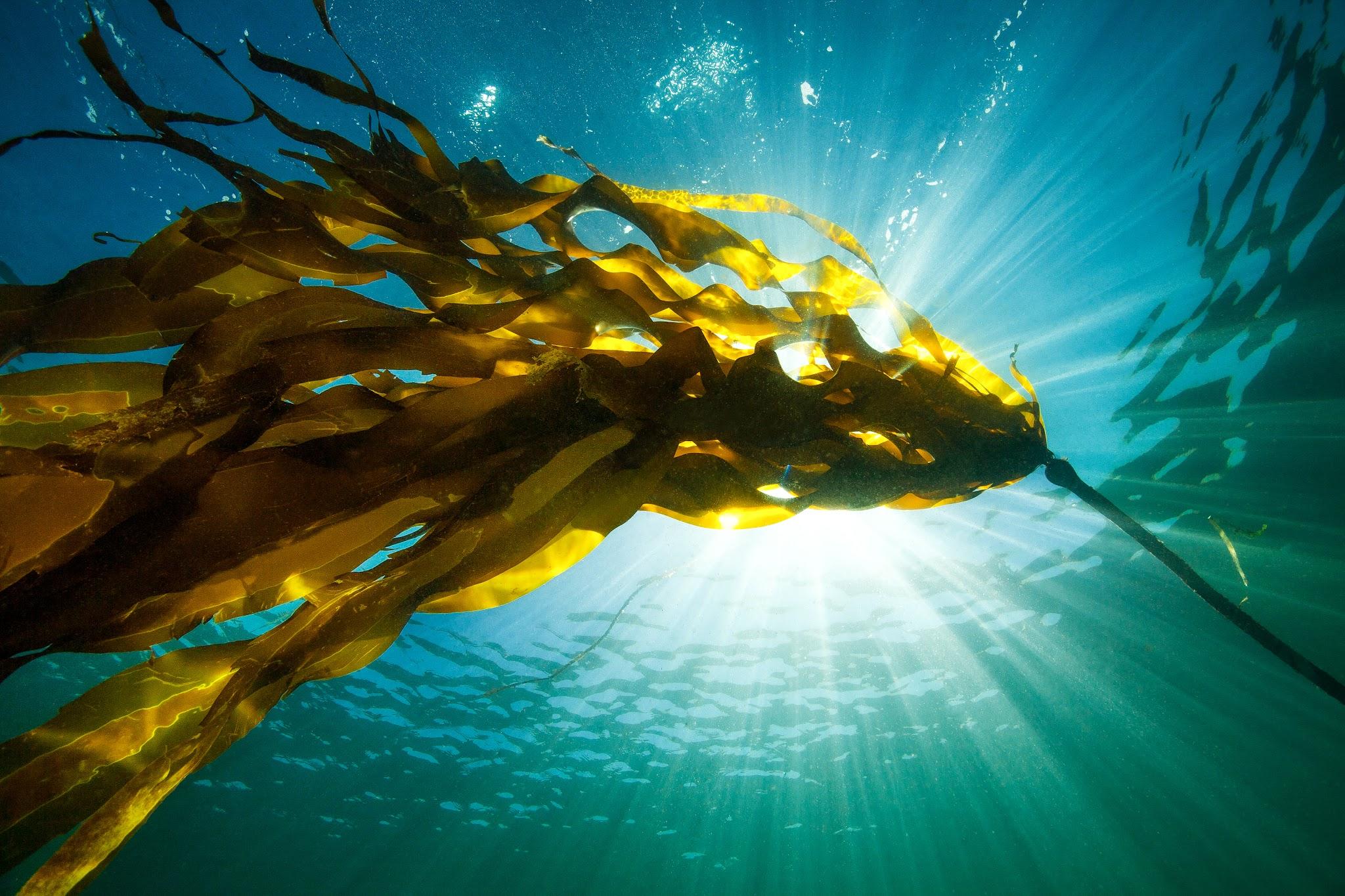 Emerald Forest
Scott Stevenson
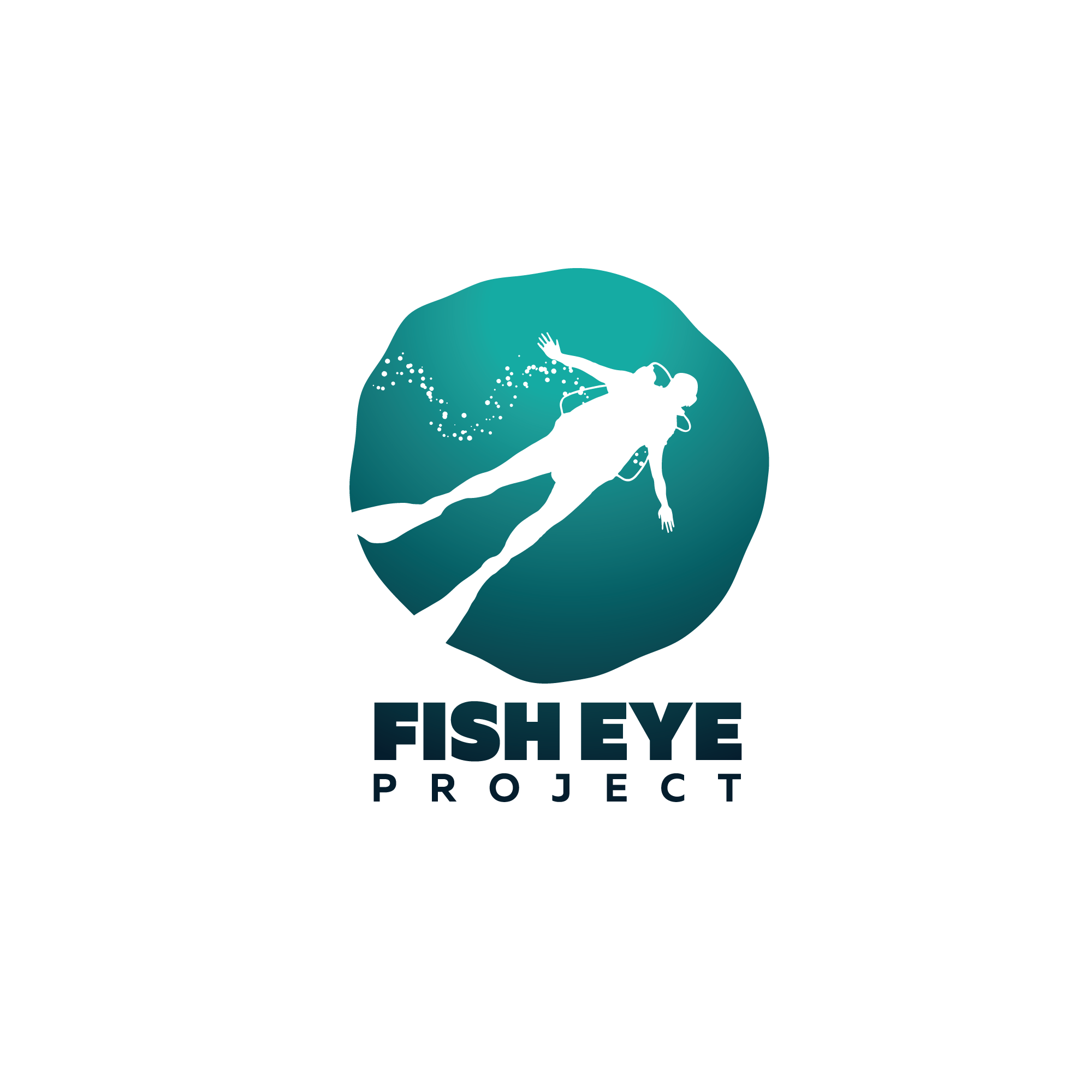 Watch a preview
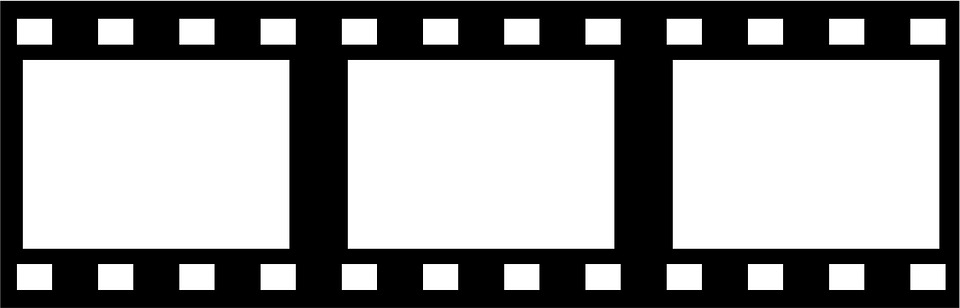 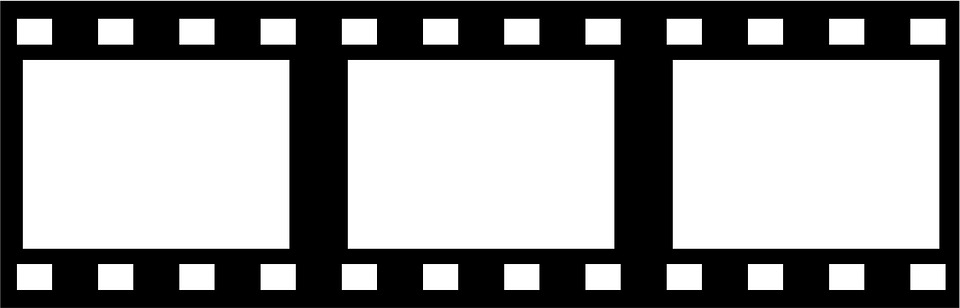 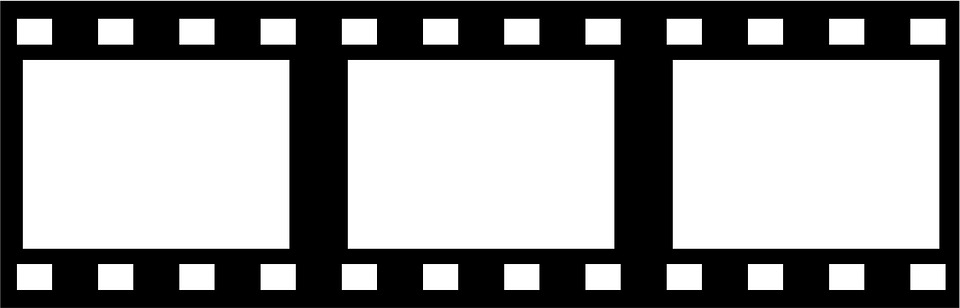 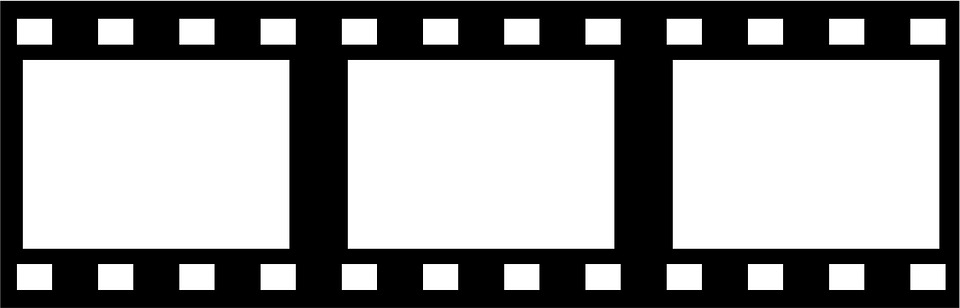 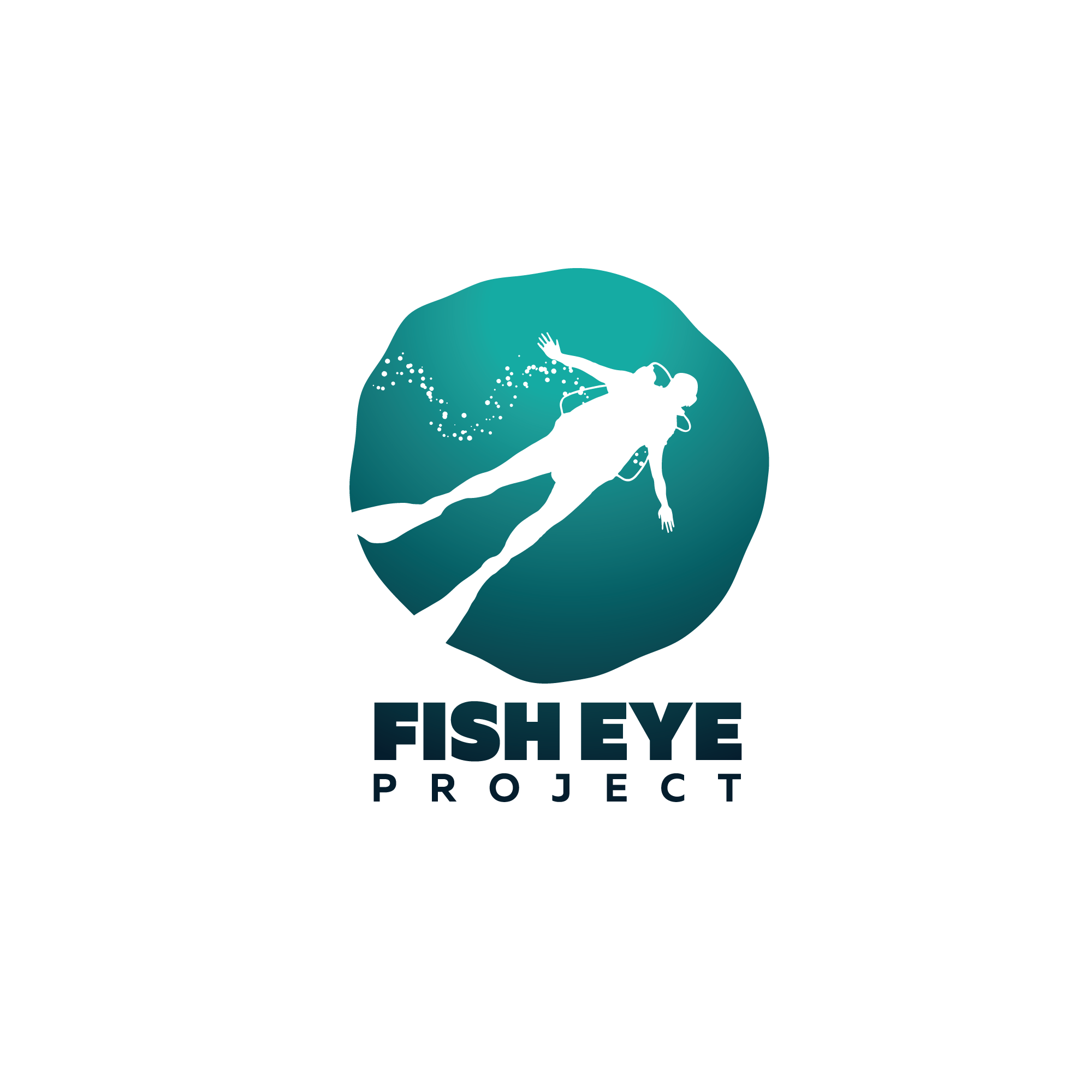 Where are we diving?
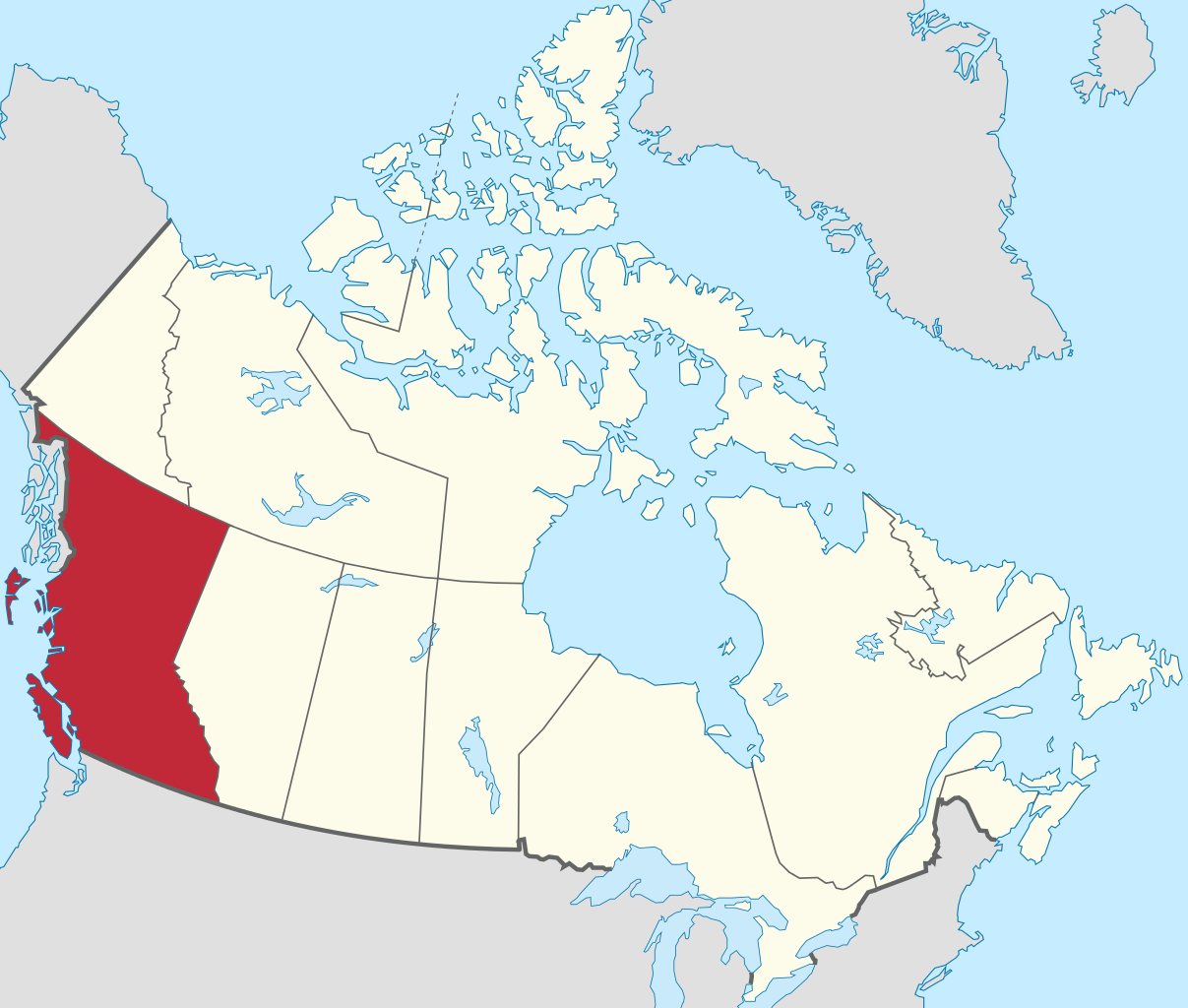 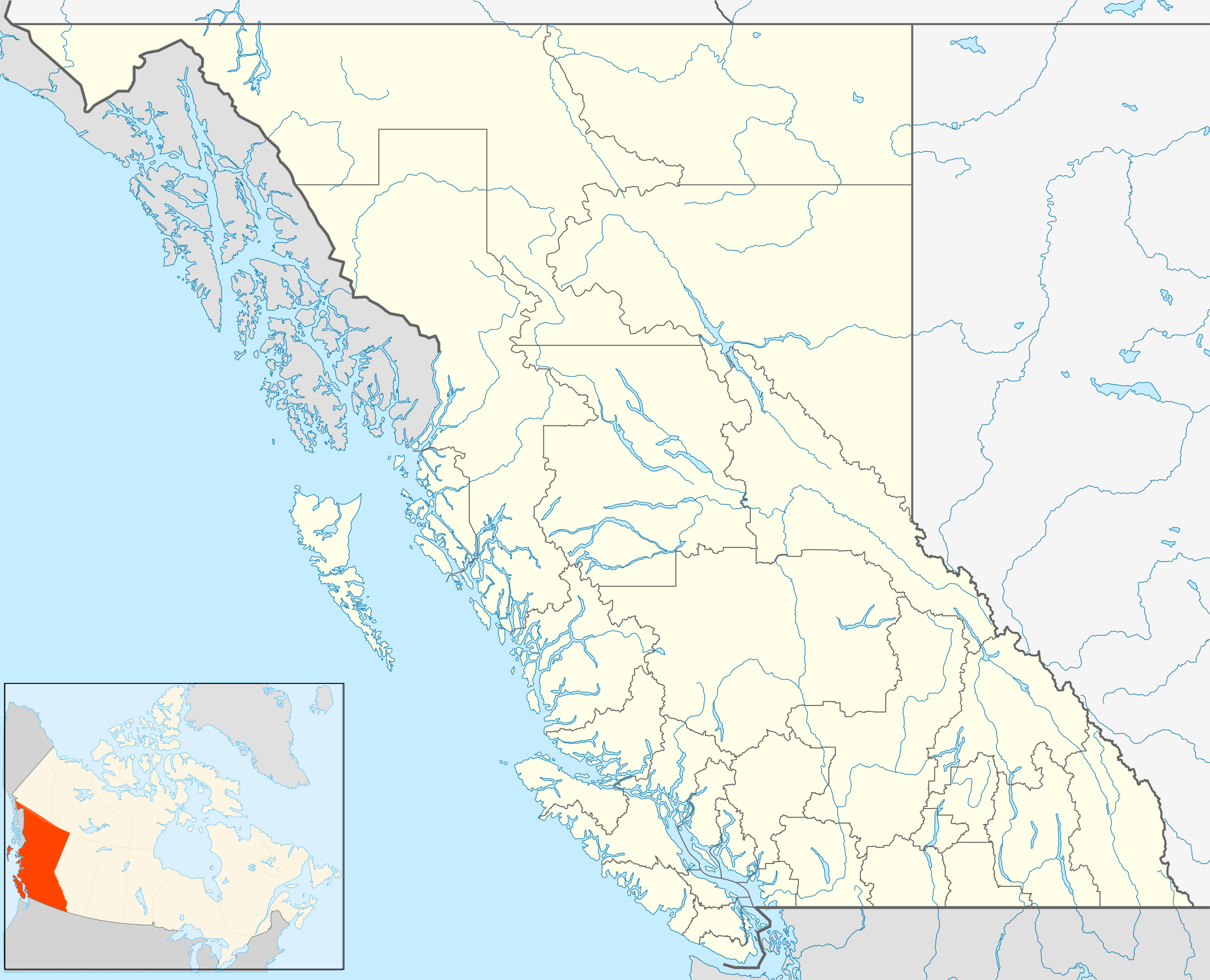 British Columbia, Canada
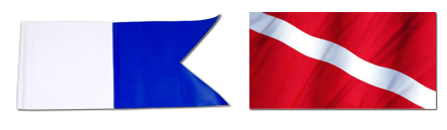 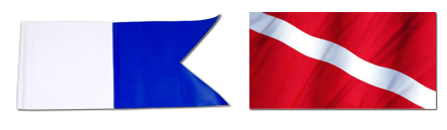 The dive will take place at
Ogden Point  in Victoria.
Vancouver Island
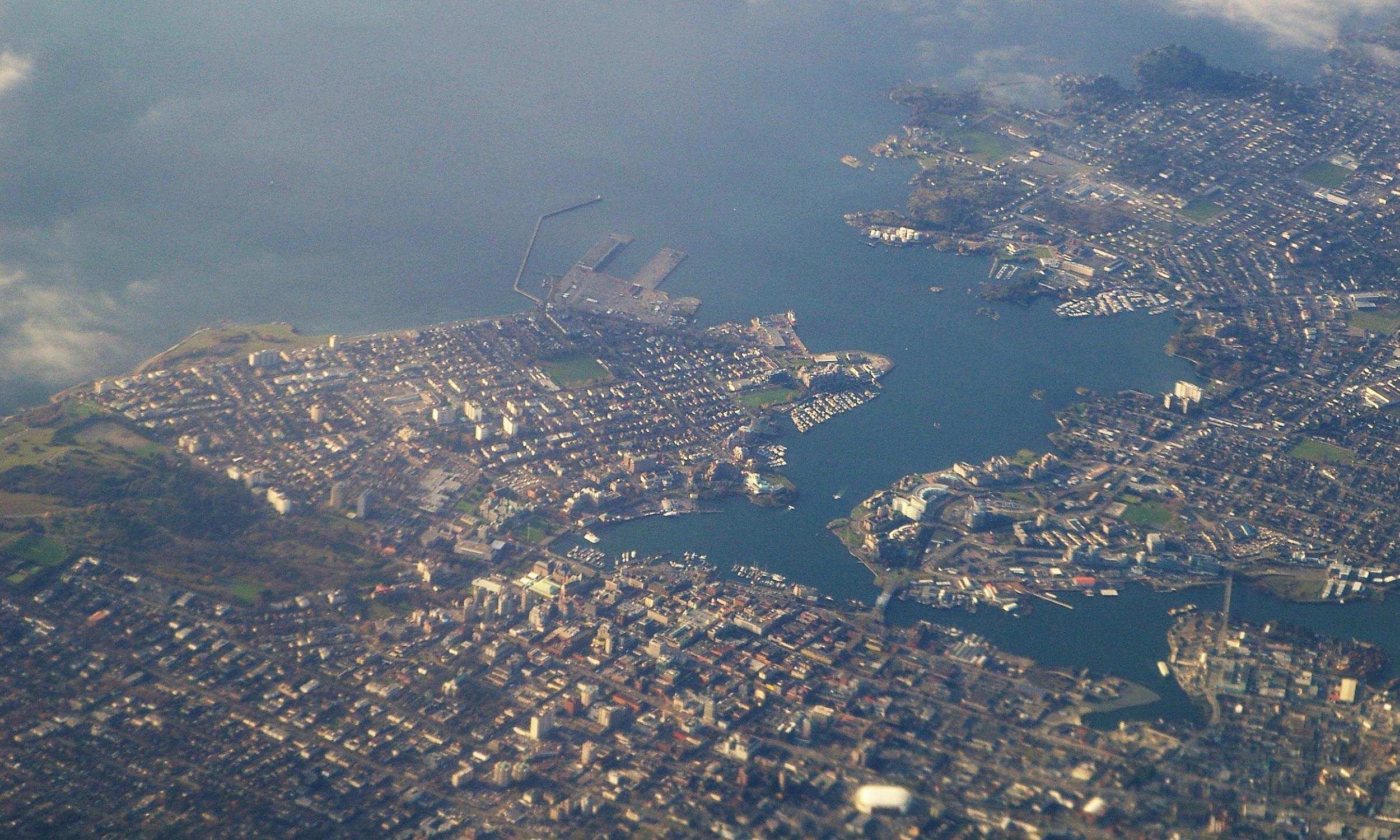 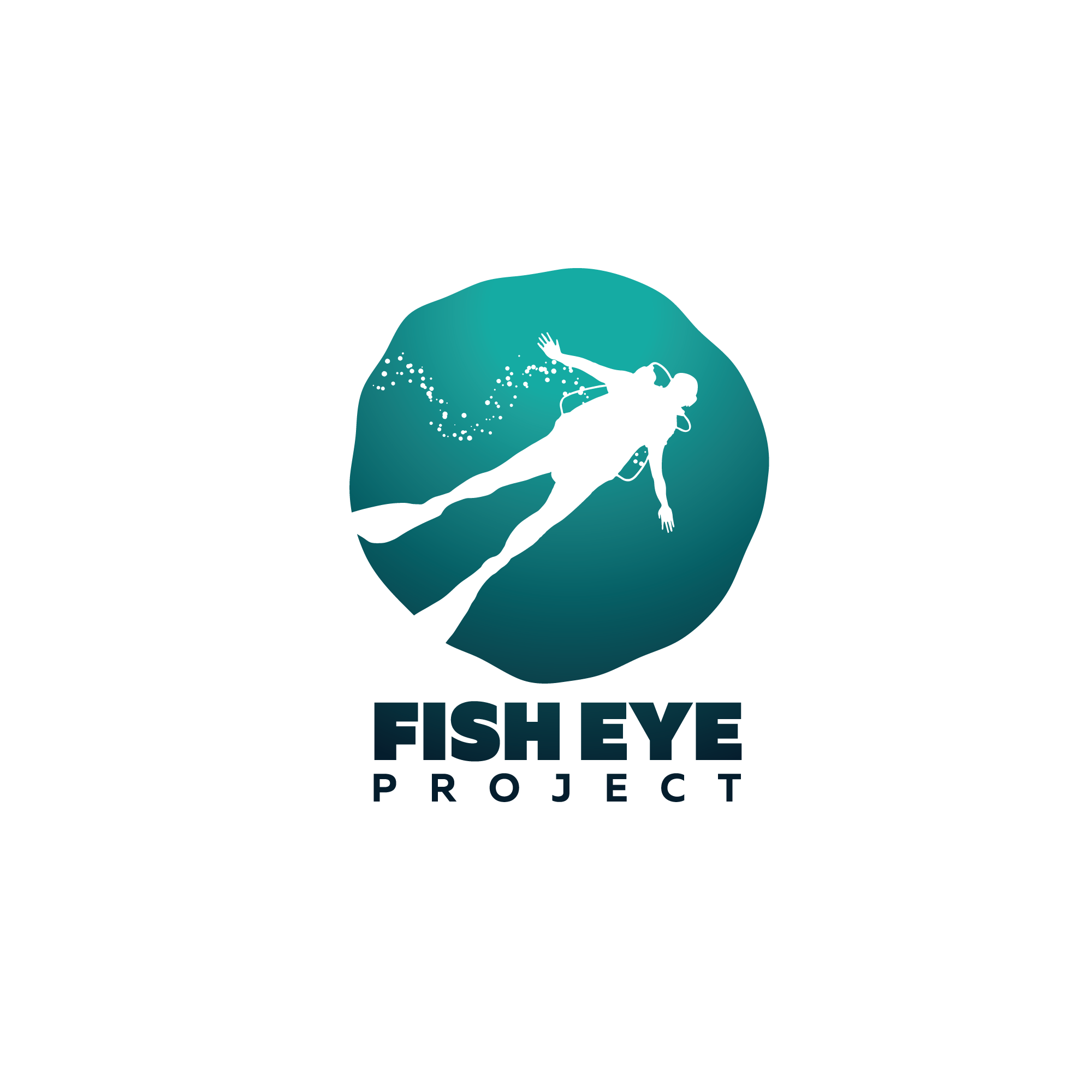 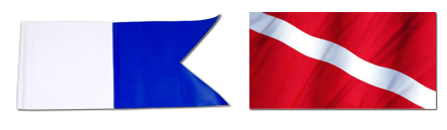 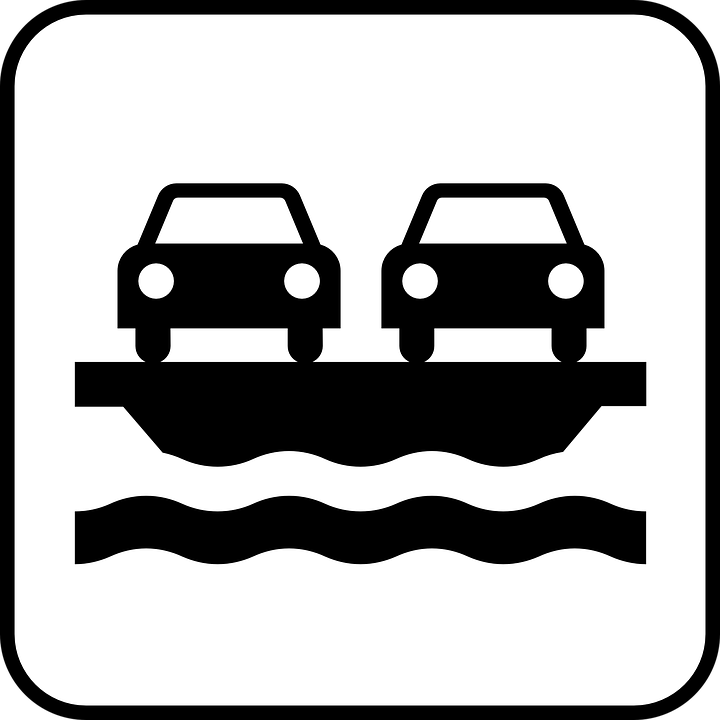 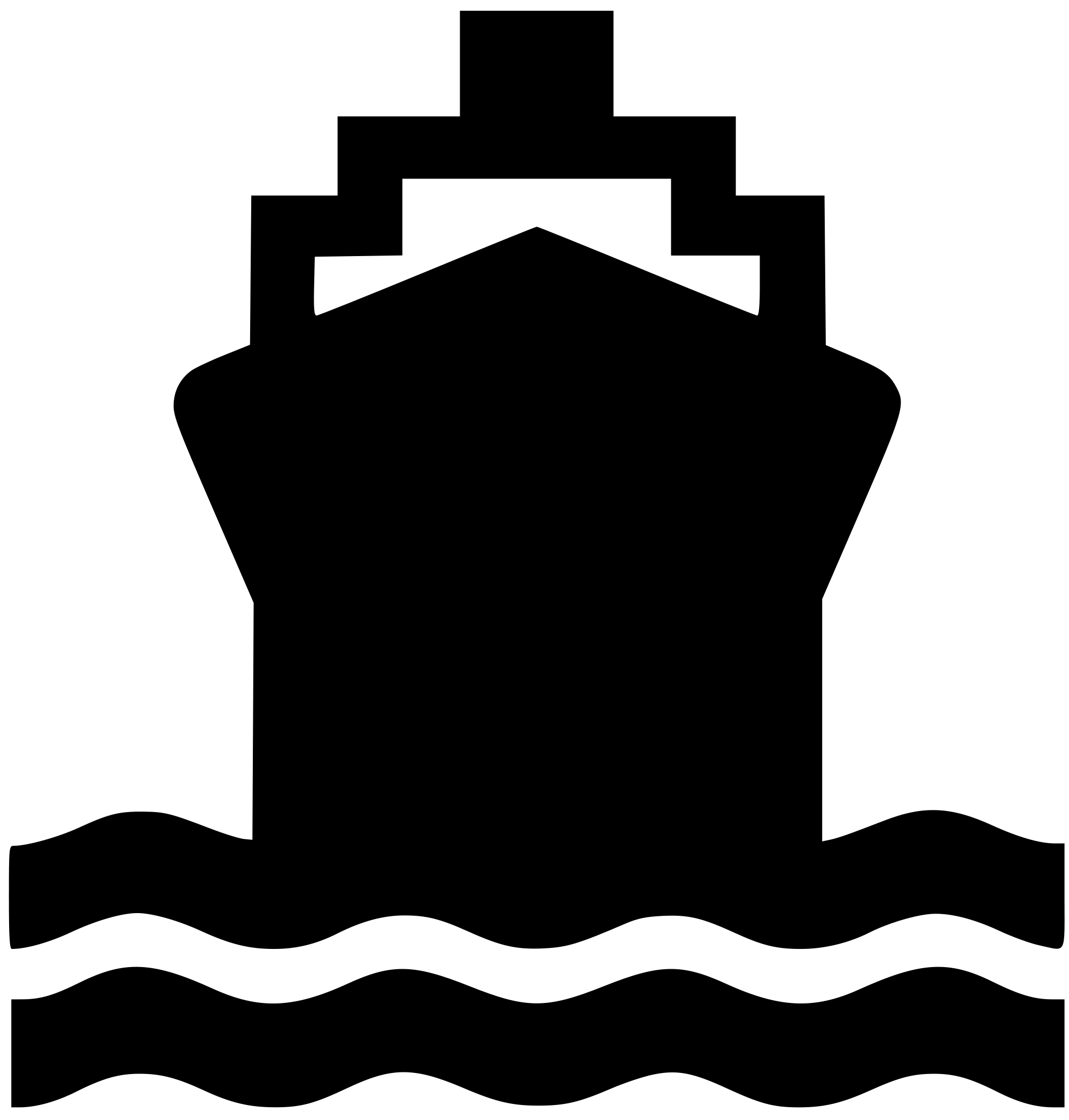 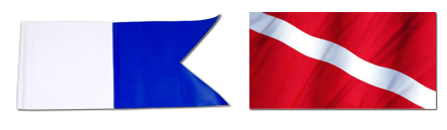 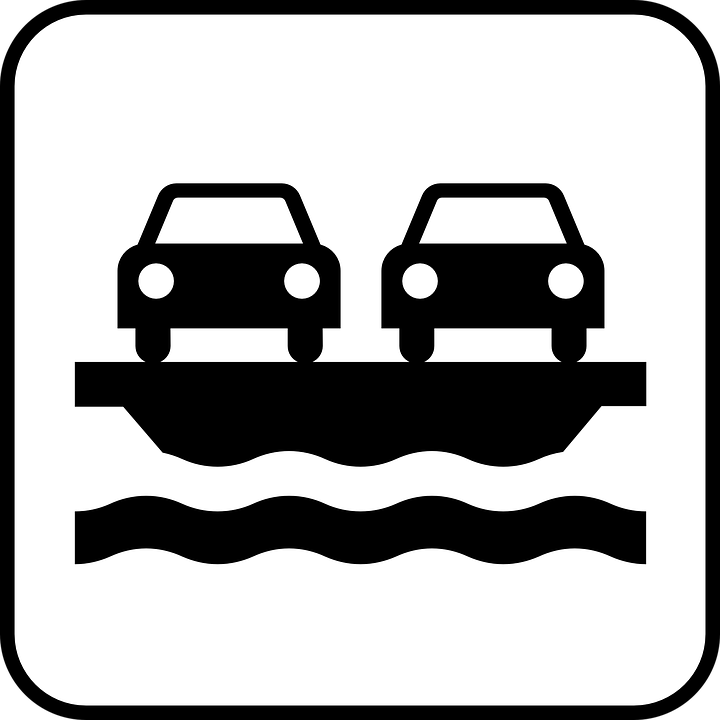 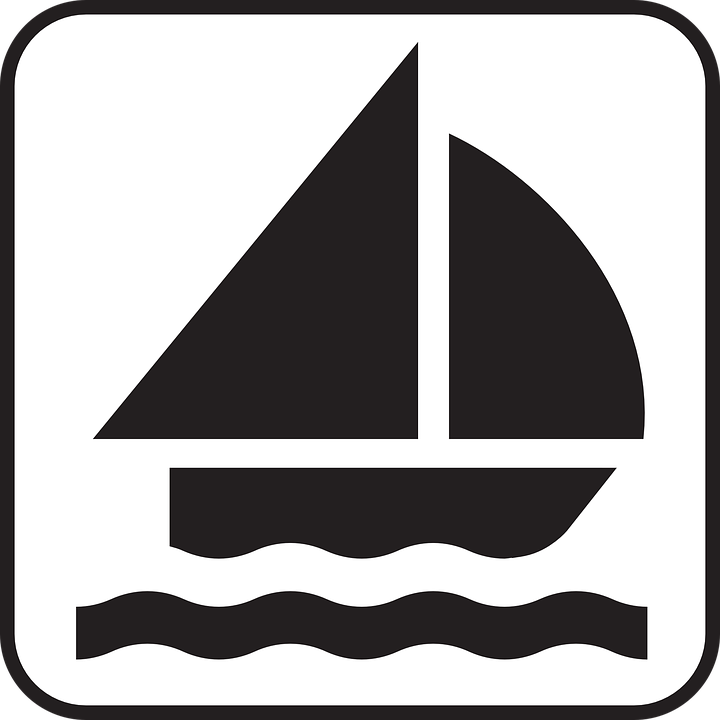 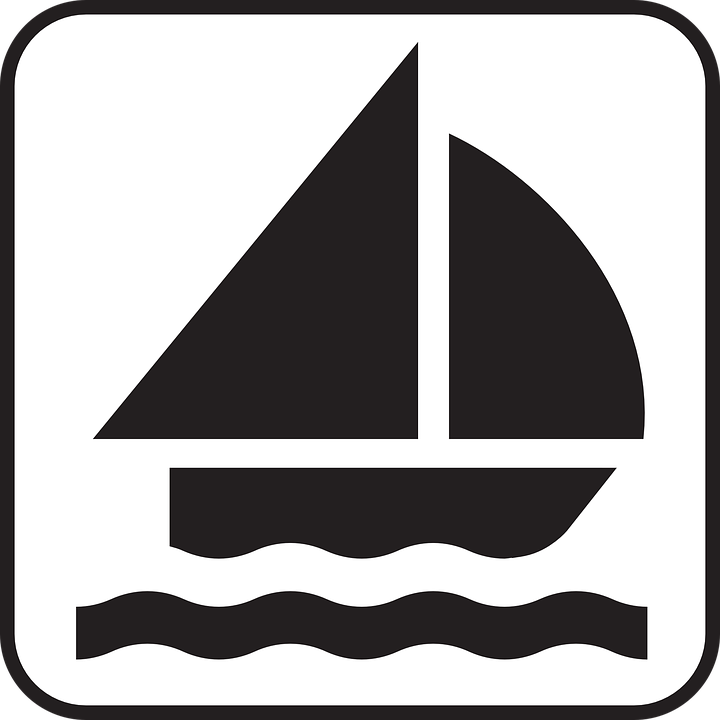 Ogden Point
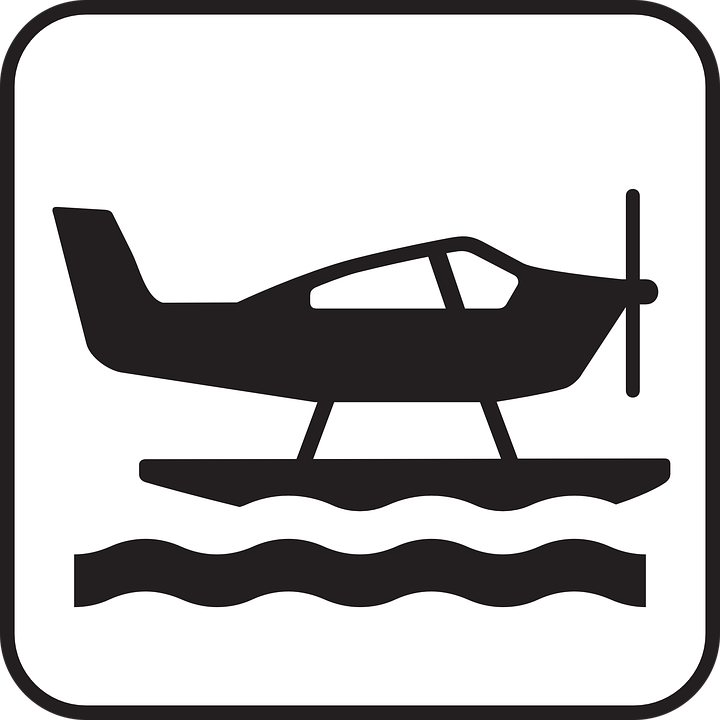 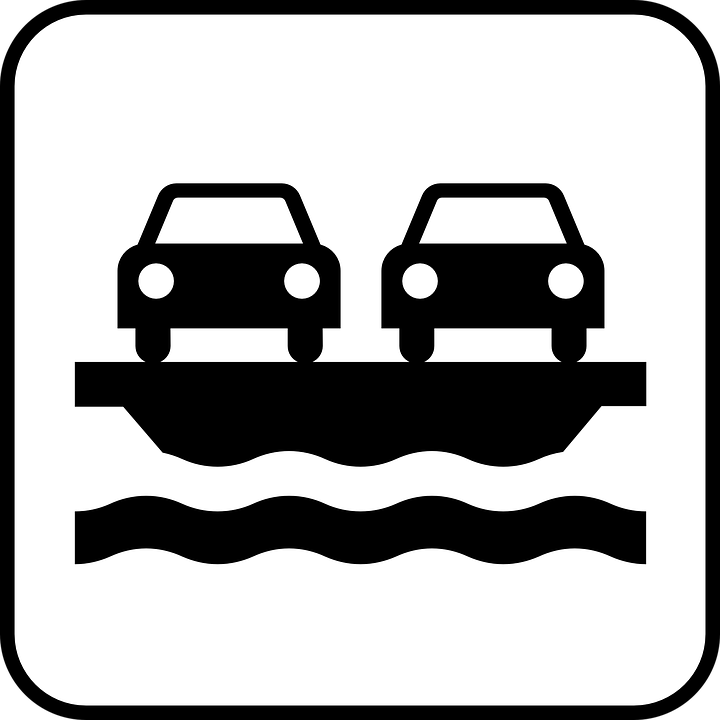 Victoria Harbour serves as seaport for
cruise ships, seaplanes, ferries, and visitors.
About the land
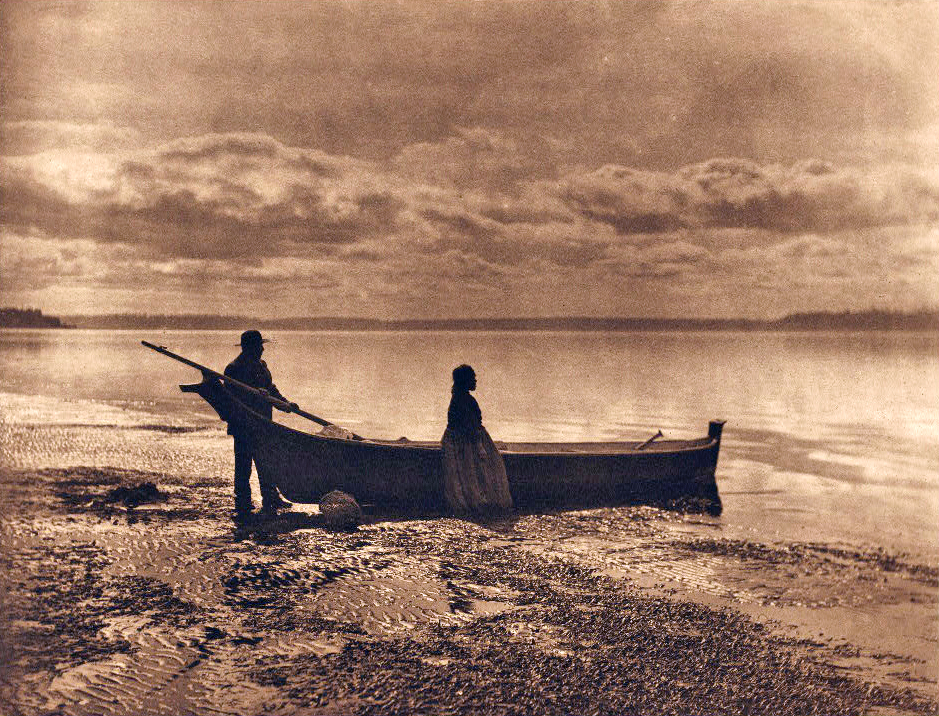 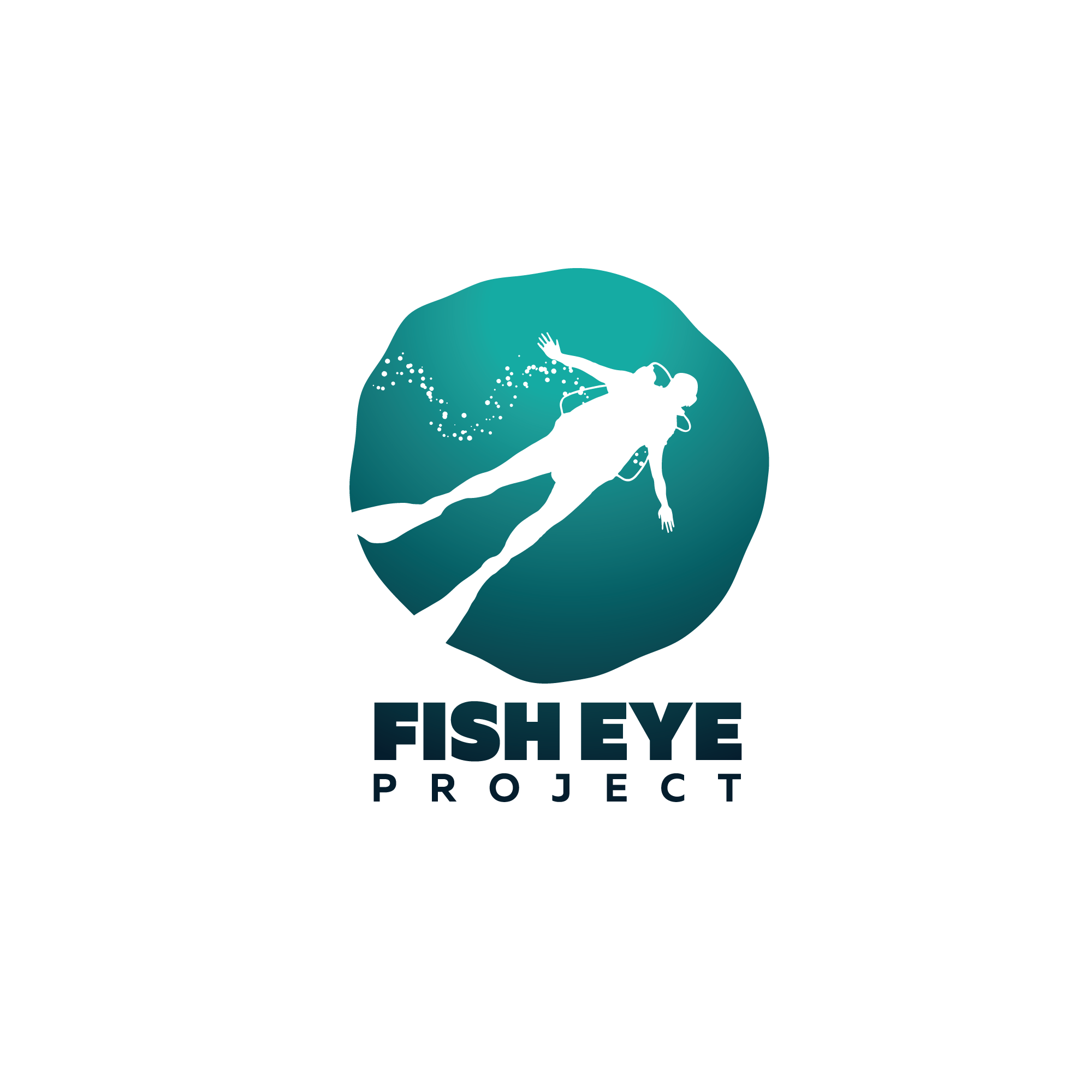 The Lekwungen People have gathered here 
for thousands of years.
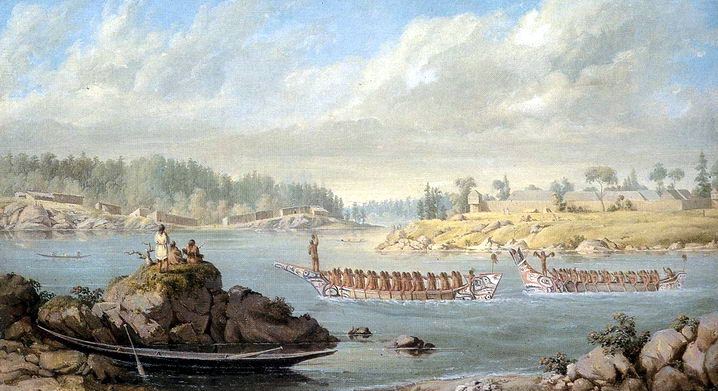 About the land
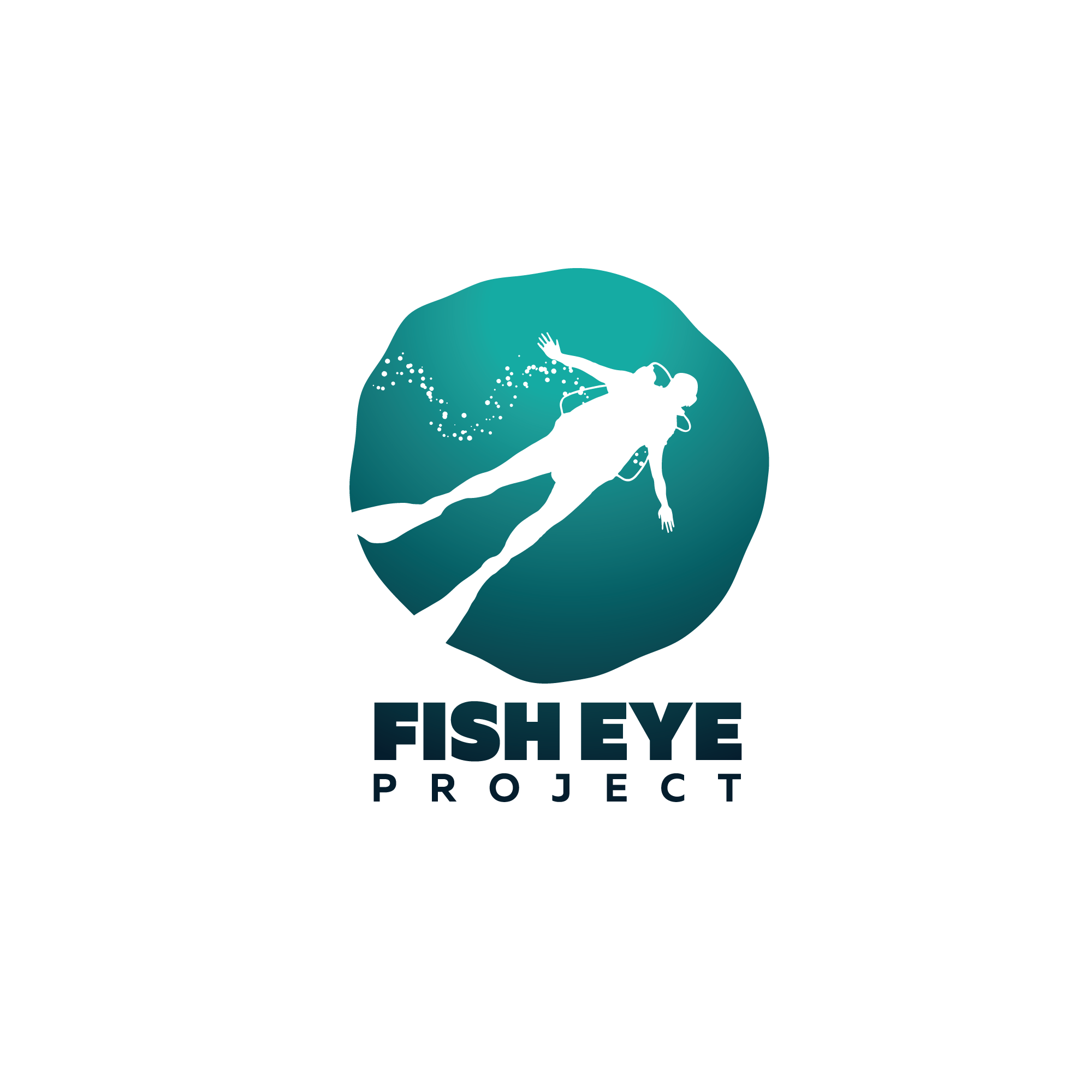 The Swengwhung tribe traditionally occupied this peninsula. Their descendants now make up 
the Songhees and Esquimalt Nations.
"Return of a War Party," 1847. Songhees village (left) and Fort Victoria (right). Painting by Paul Kane (Royal Ontario Museum)
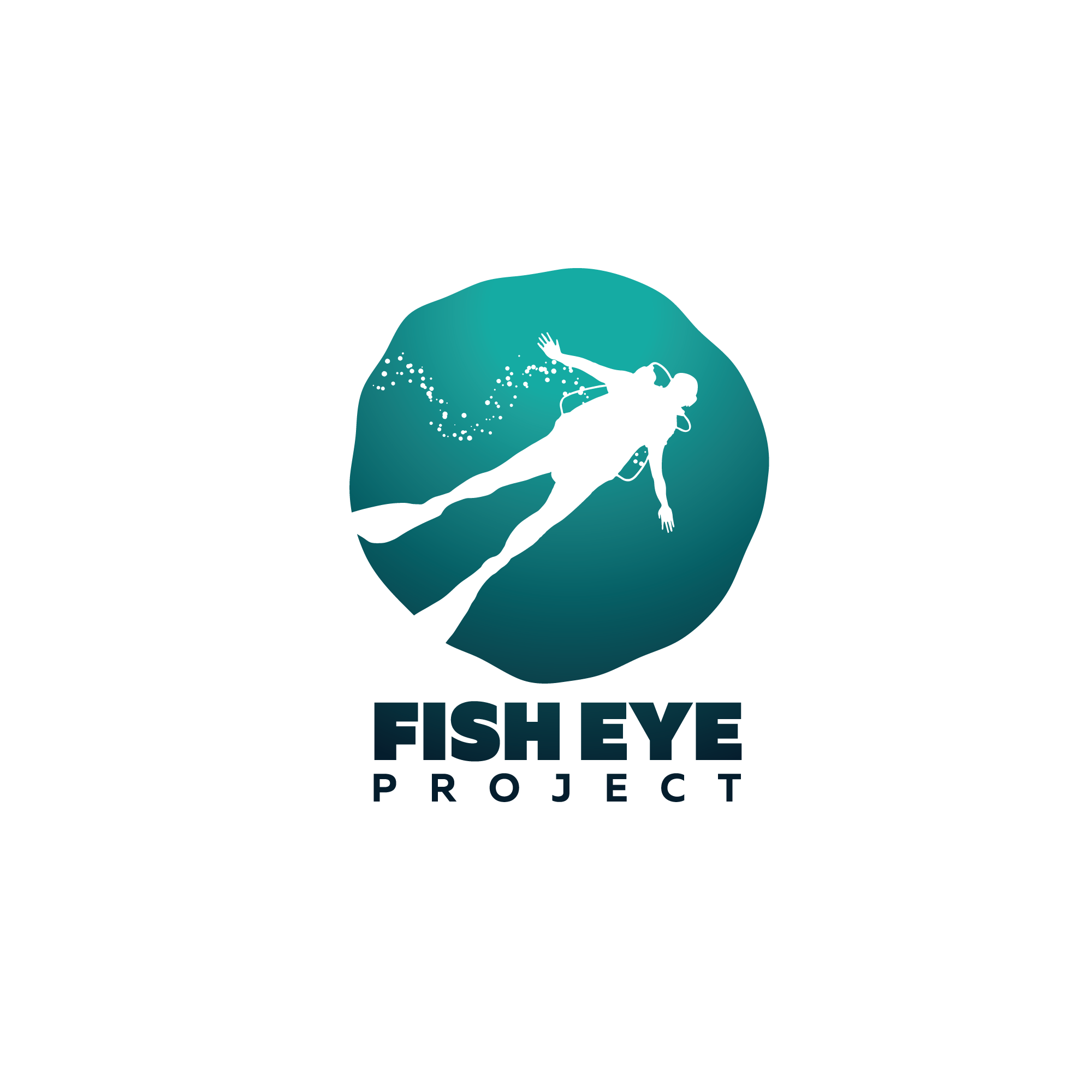 An abundance of marine resources were traditionally harvested in this area:
Fish - salmon, herring, halibut, rockfish, lingcod, flounder, sole, smelt 

Shellfish - clams, mussels, sea urchins, chitons, barnacles

Also...  seals, crabs, octopus, seaweed
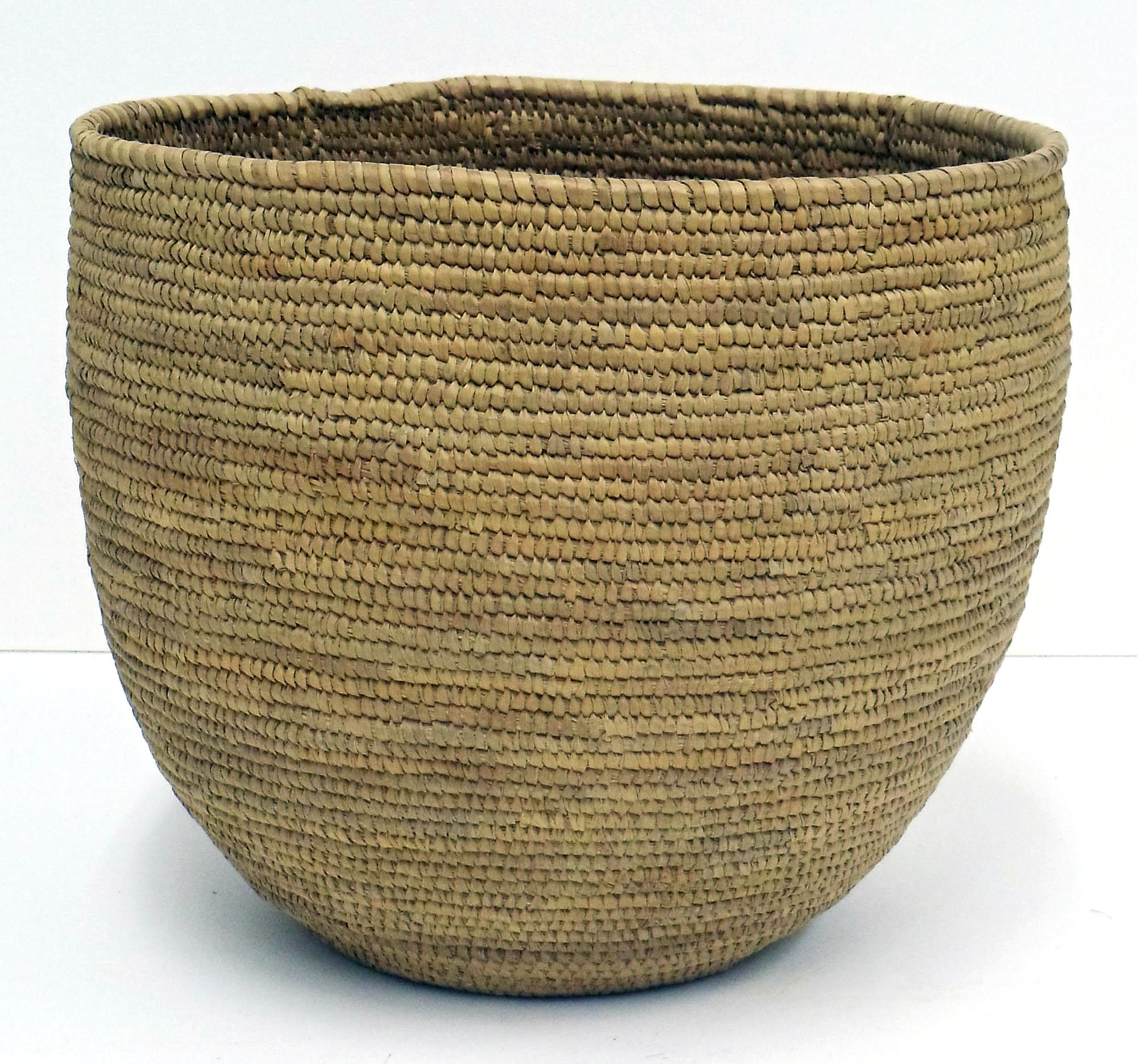 [Speaker Notes: https://docs.neb-one.gc.ca/ll-eng/llisapi.dll/fetch/2000/90464/90552/548311/956726/2392873/2449925/2450020/2785351/C123-3-1_-_Written_Evidence_of_the_Esquimalt_Nation_-_A4L5L4.pdf?nodeid=2784464&vernum=-2]
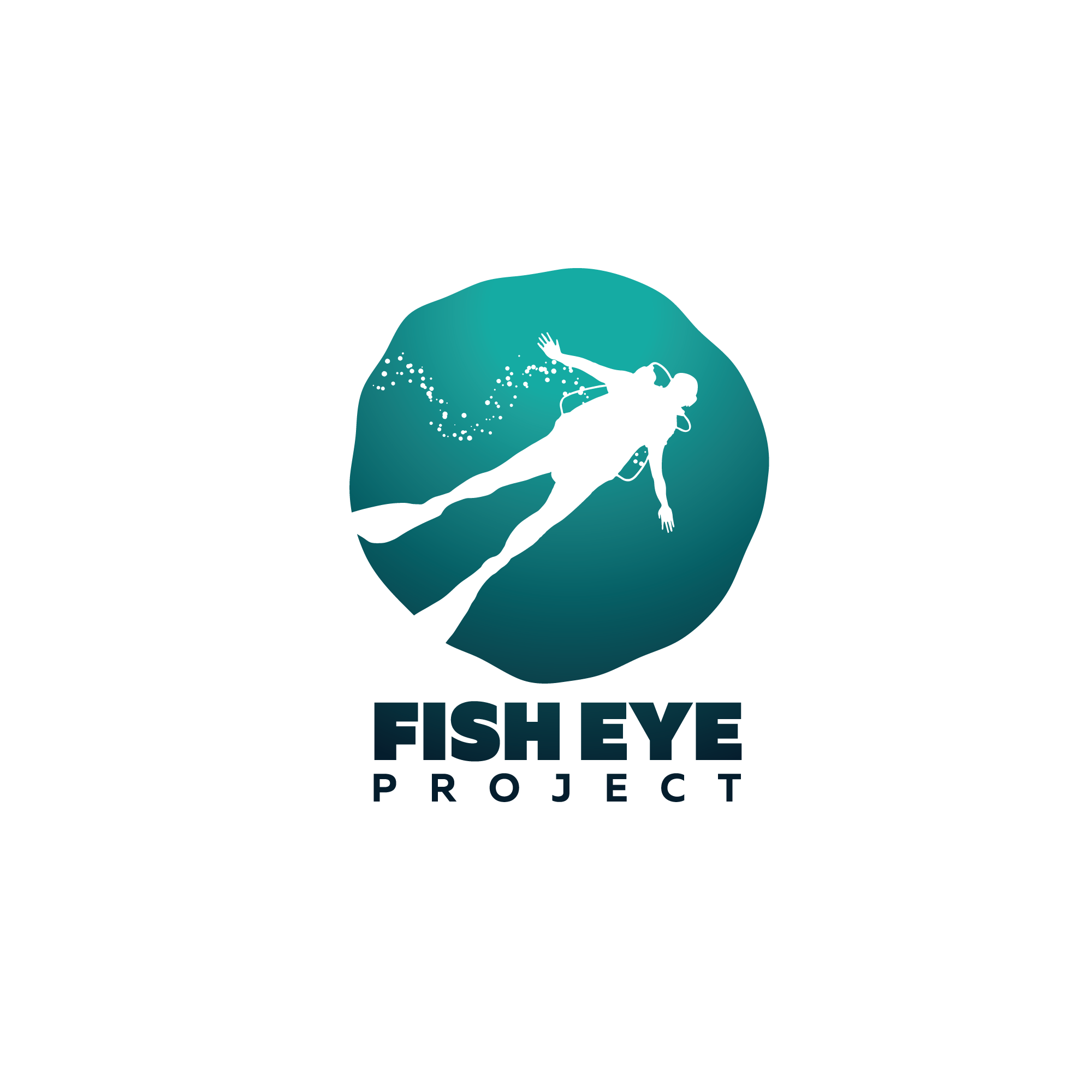 About the land
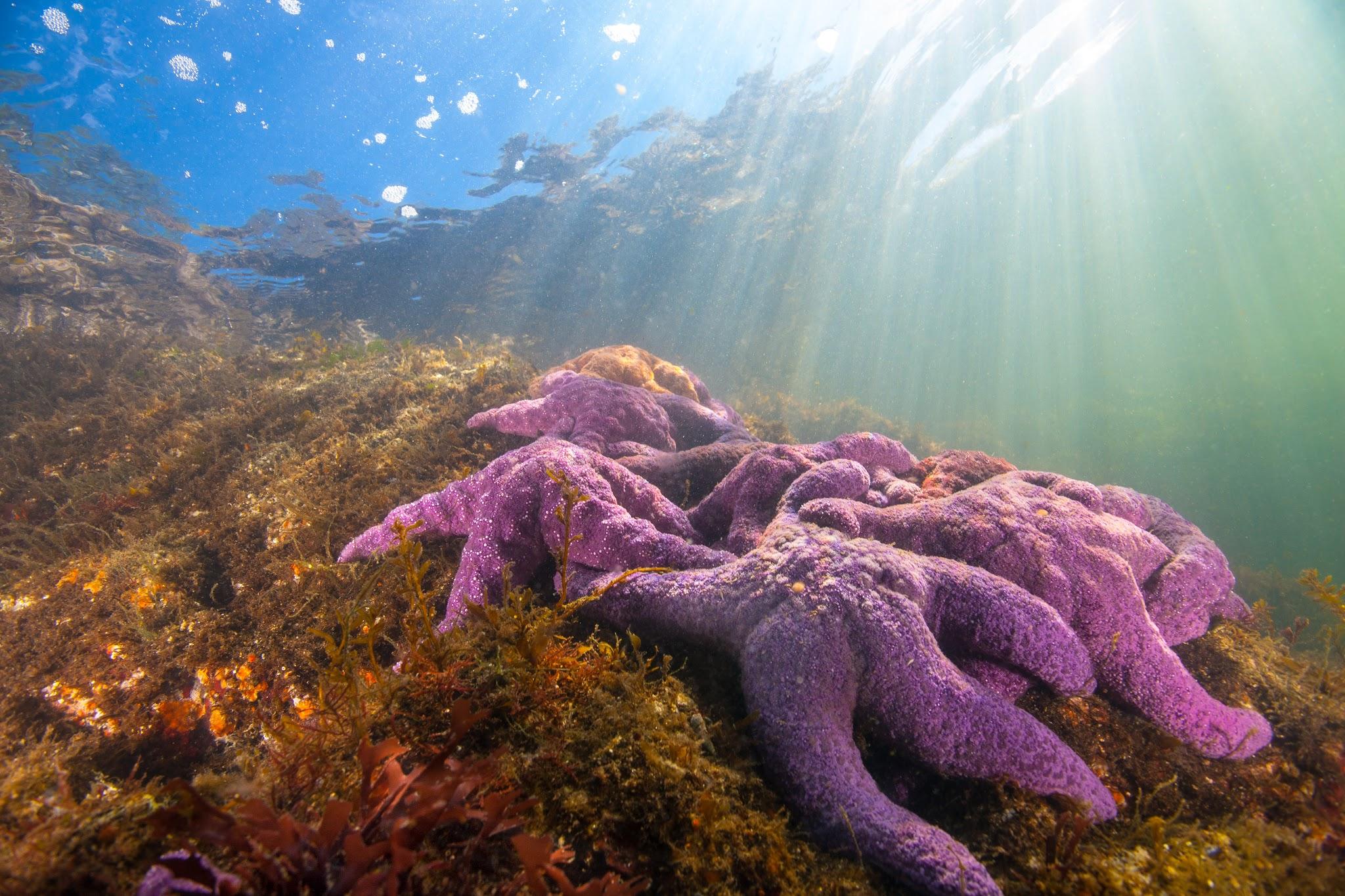 And to this day,
these waters support an incredible 
biodiversity.
Scott Stevenson
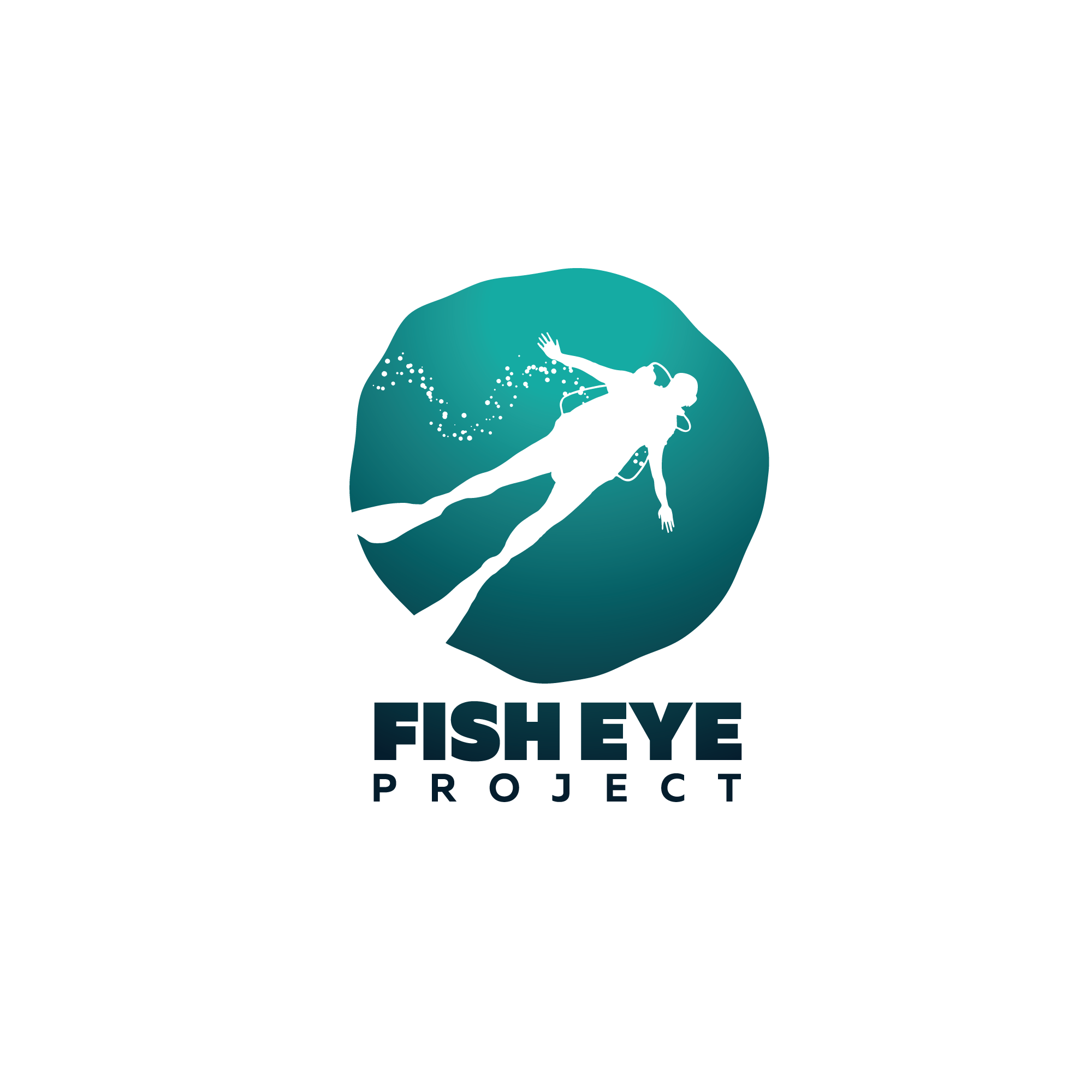 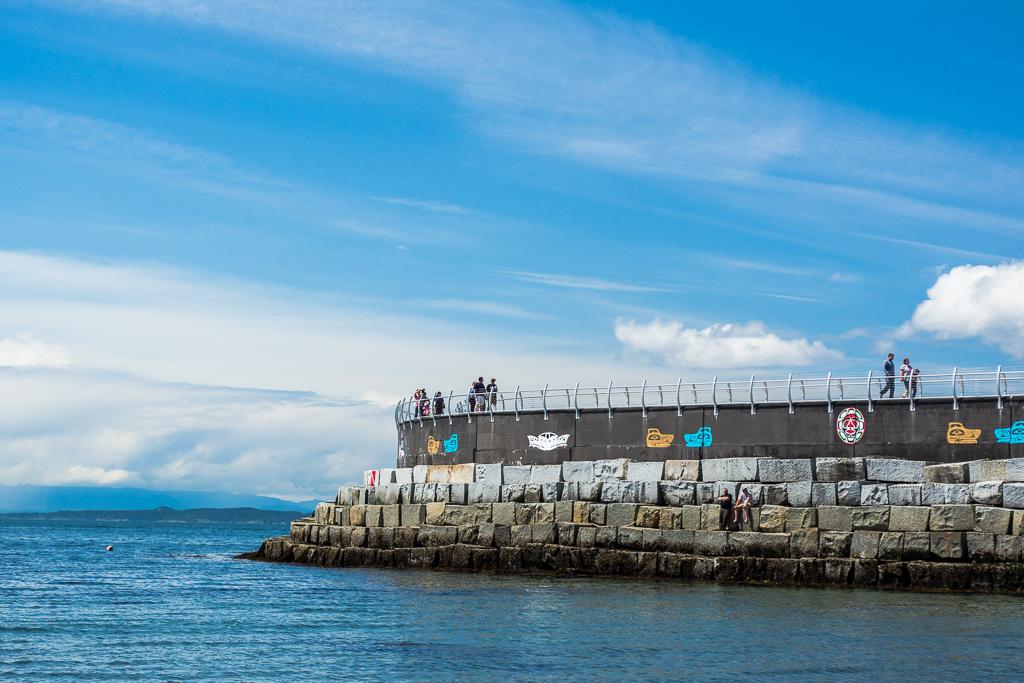 The Ogden Point seawall protects boats from the waves and winds that come off the open ocean.
The dive site
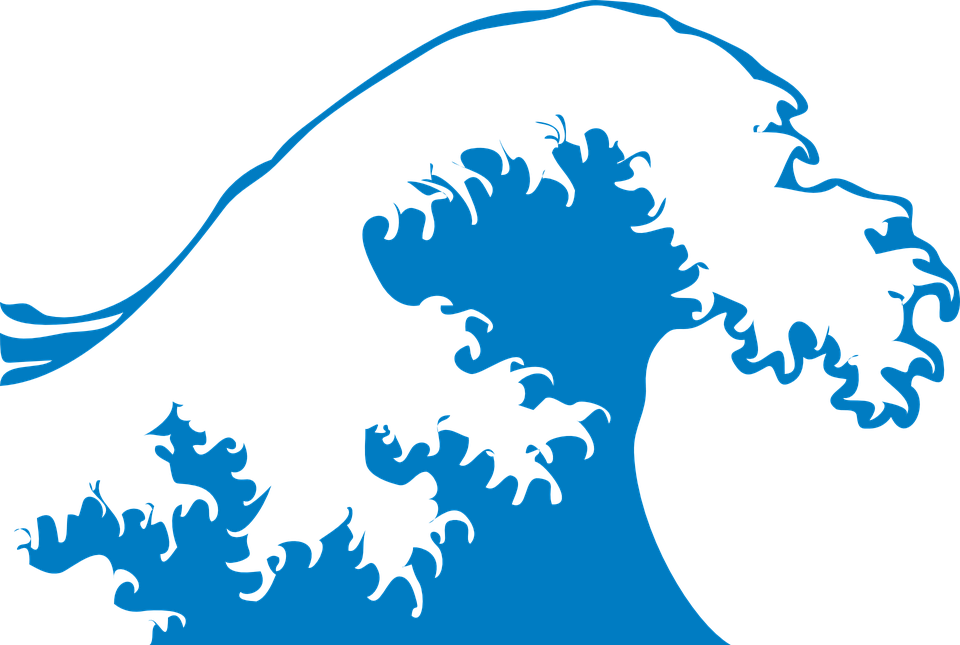 "Ogden Point Breakwater" (CC BY-NC-ND 2.0) by  TylerIngram
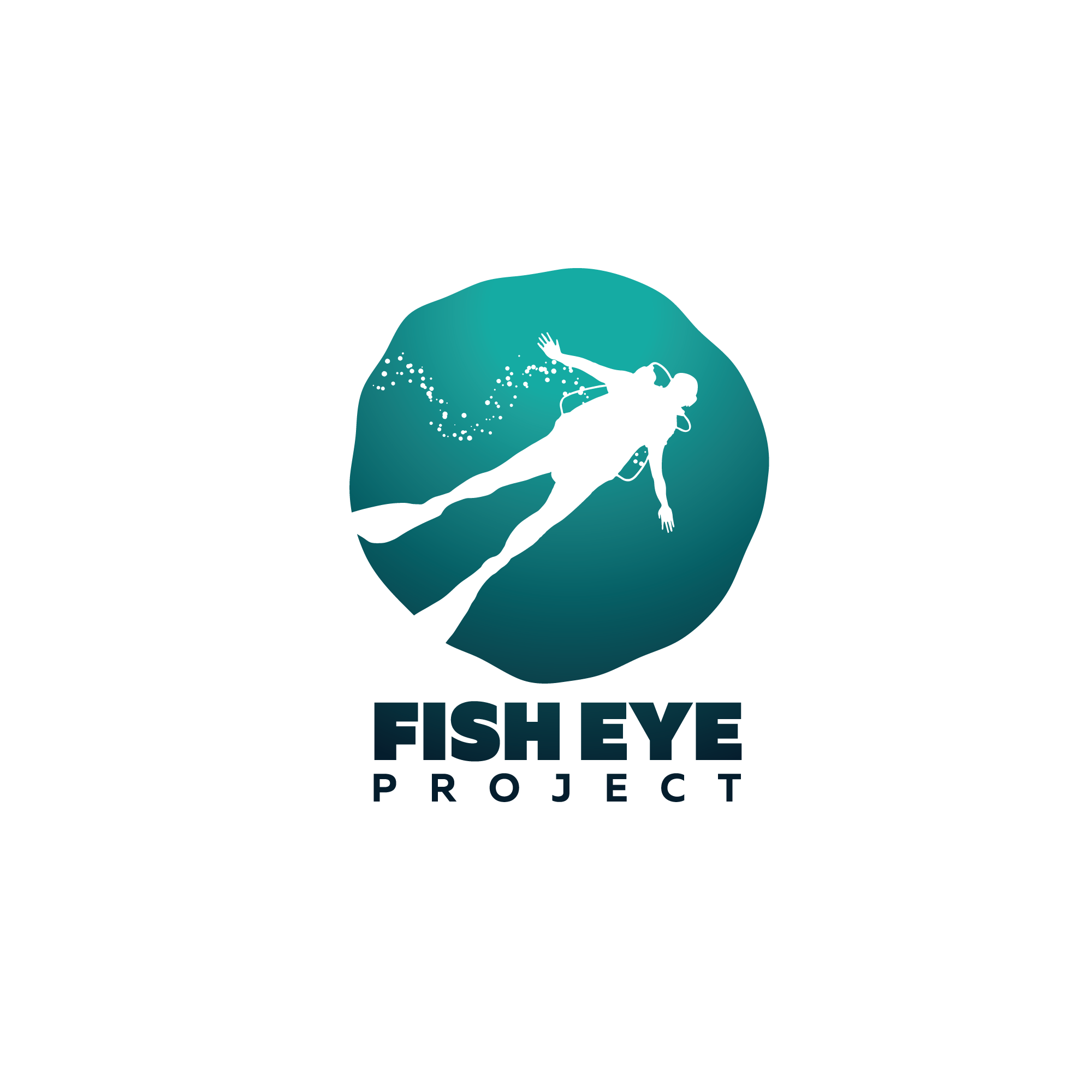 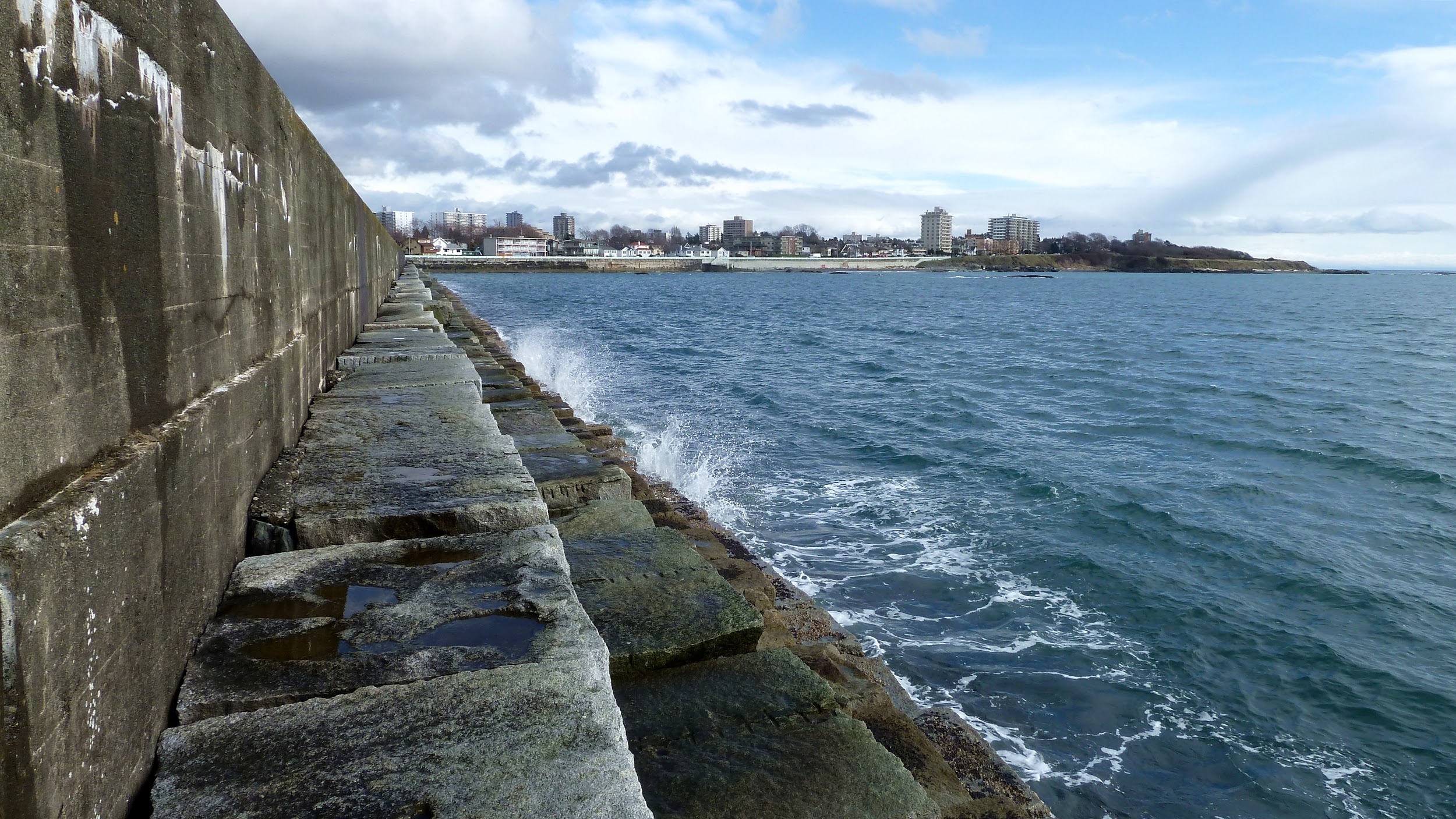 The dive site
The underwater terrain is quite varied. Mud, sand, rock and gravel create many habitats.
"Ogden Point Breakwater" (CC BY-NC-ND 2.0) by  canoe too
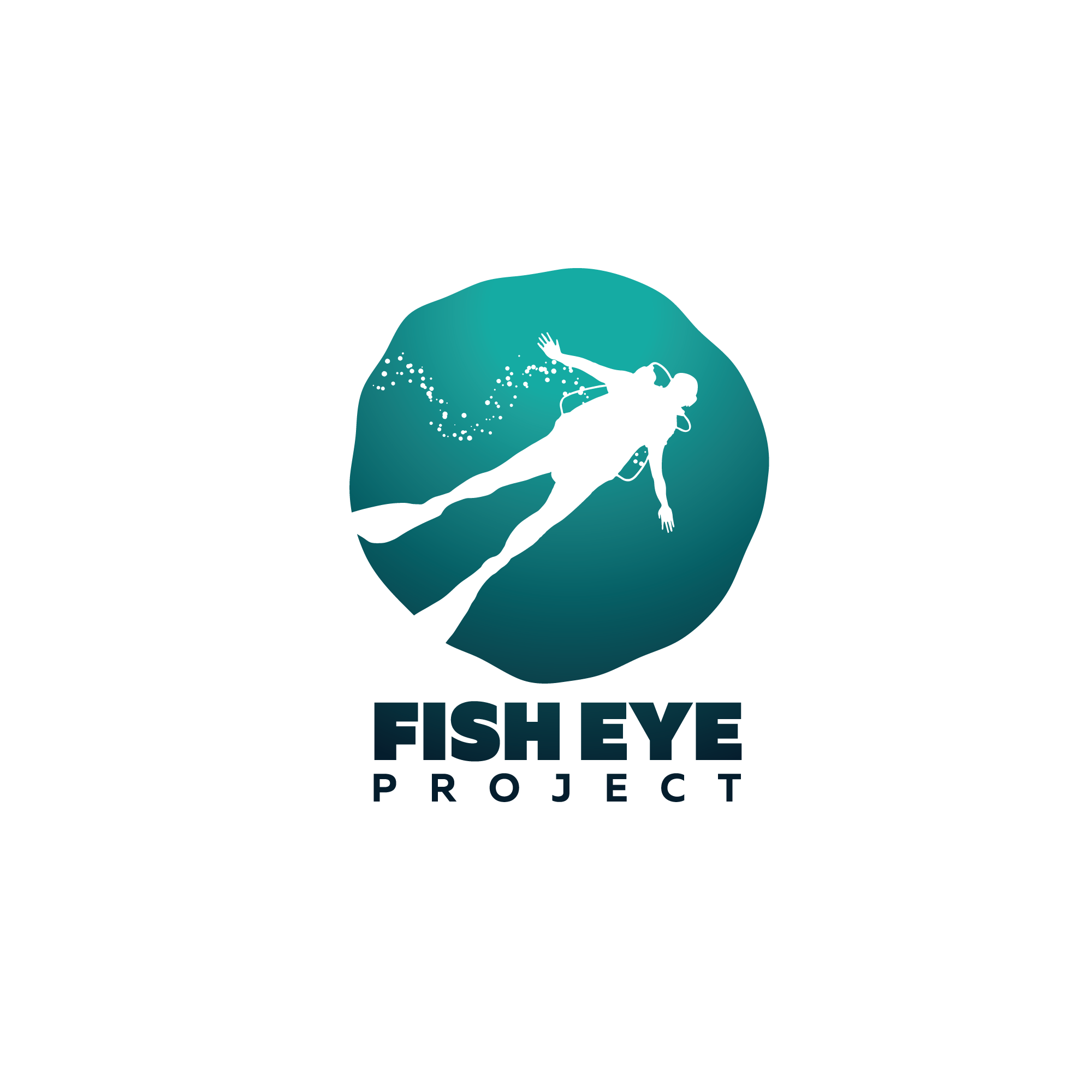 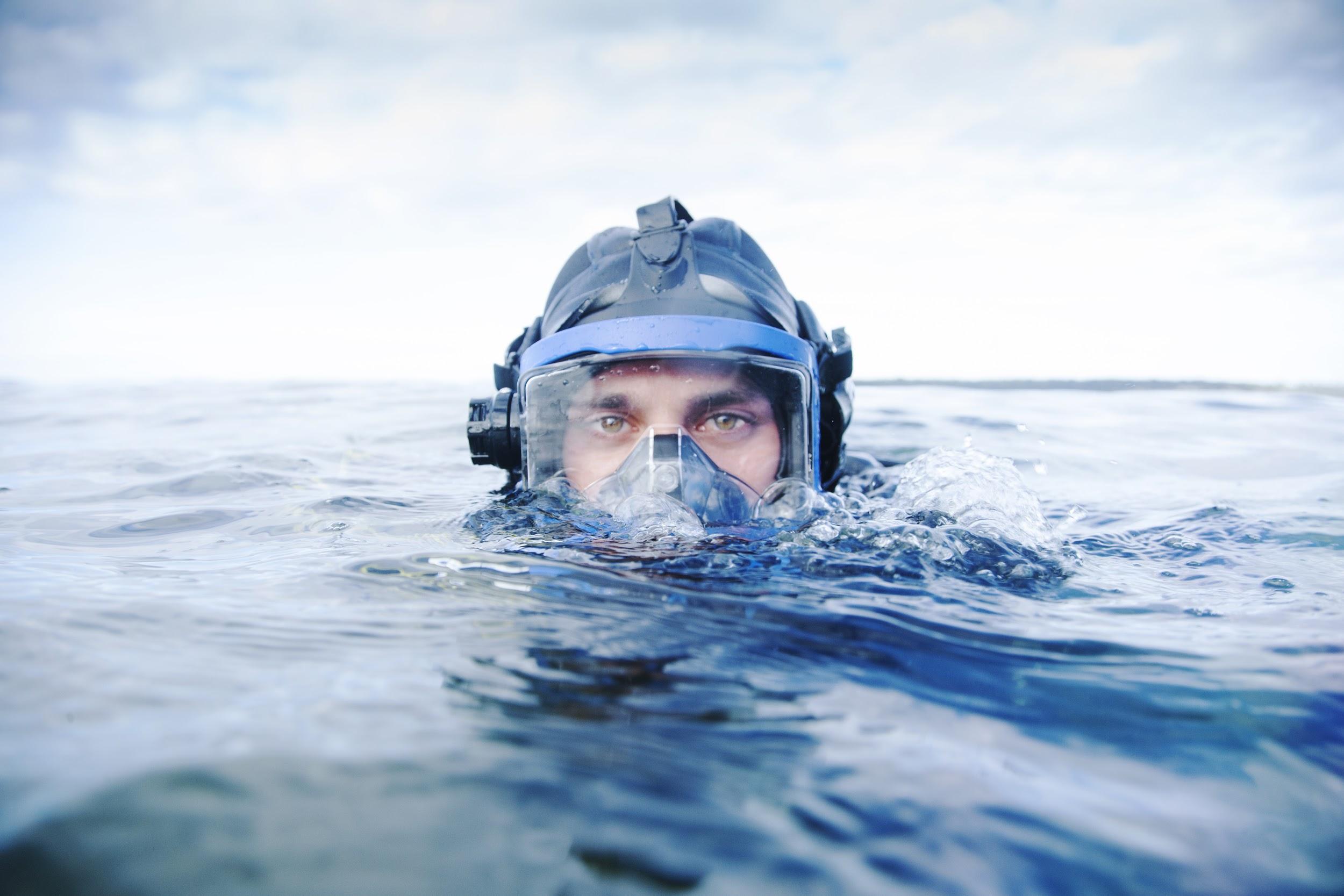 Our mission today is to explore a kelp forest.
Uvic Photo Services
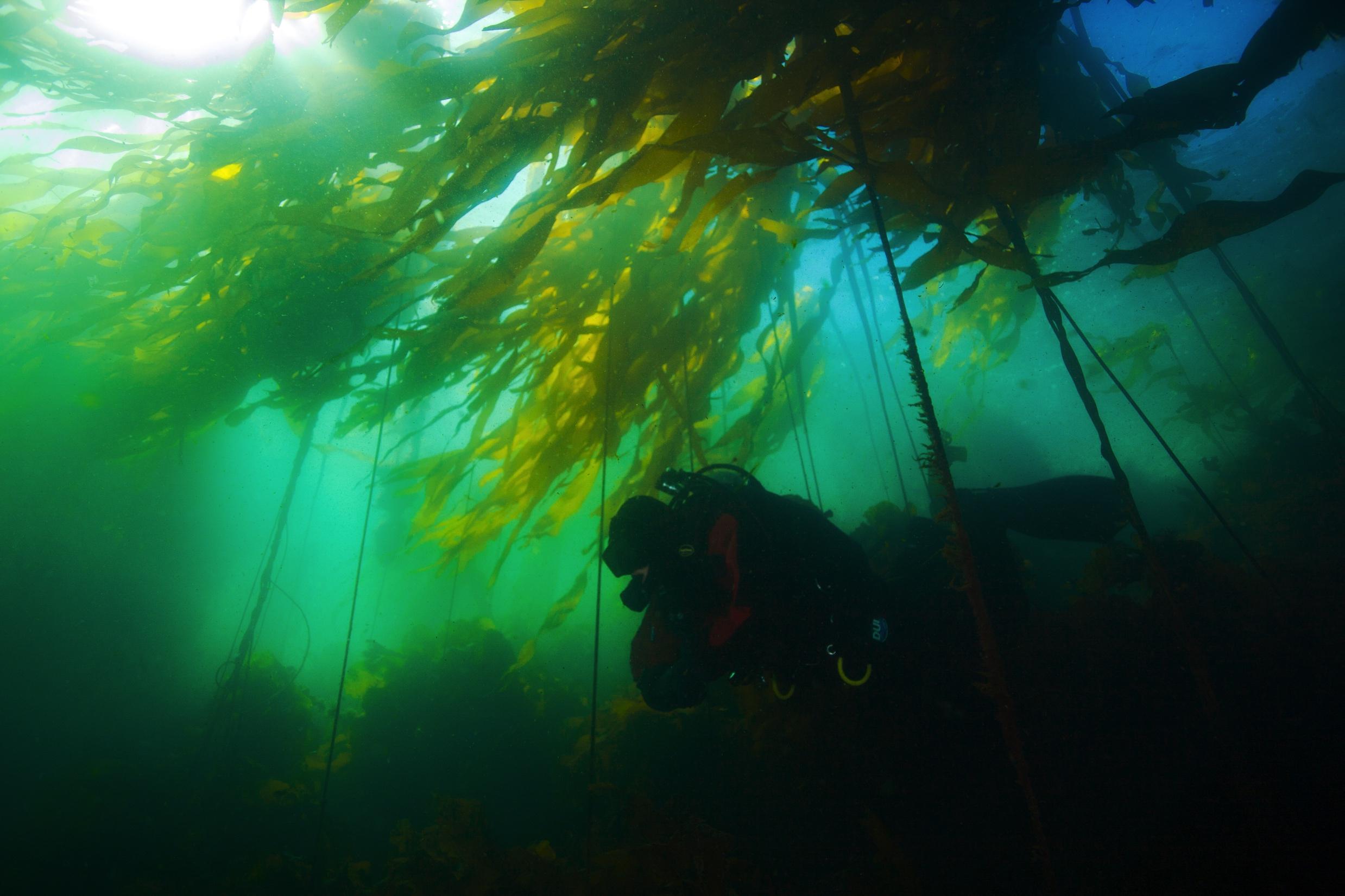 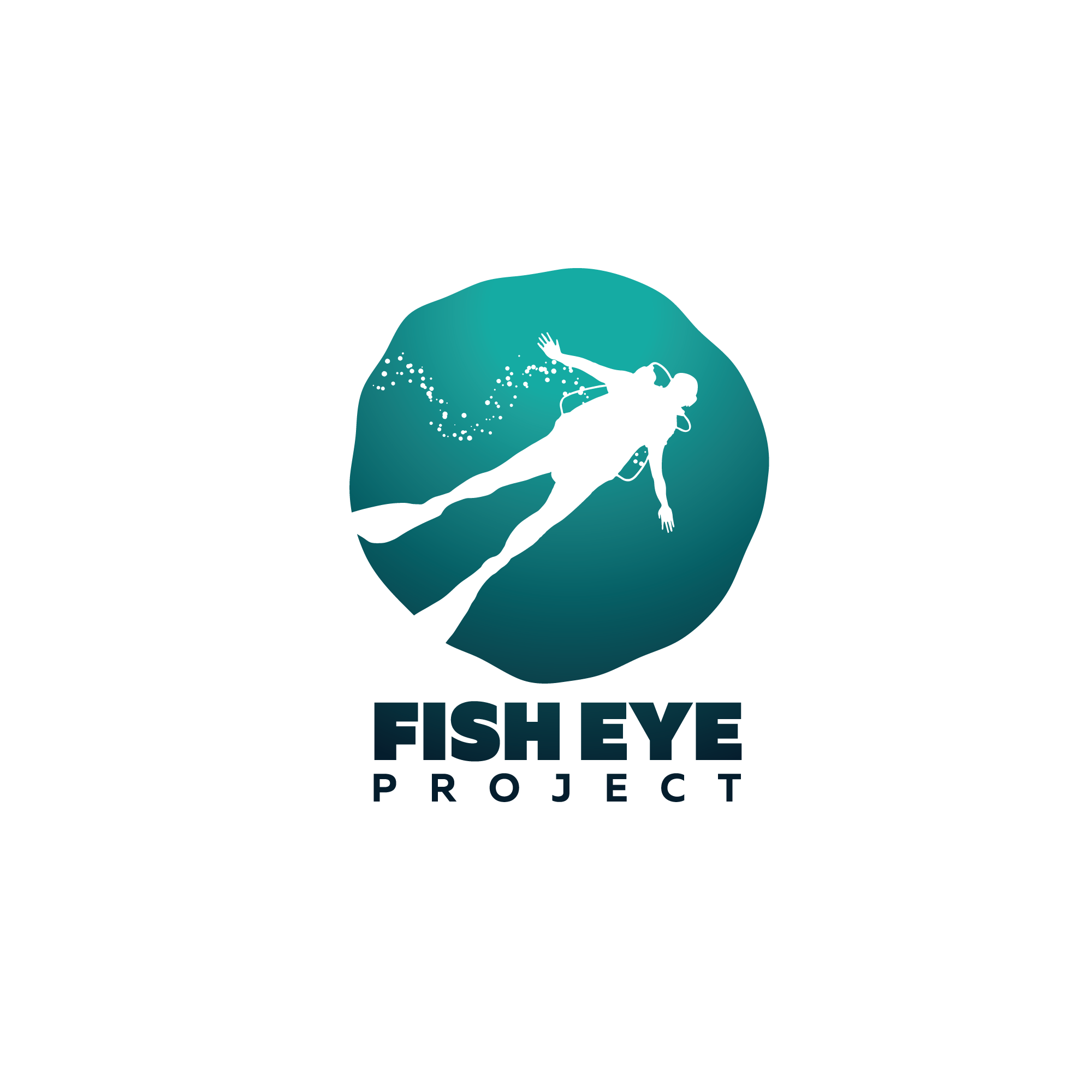 A kelp forest is 
a unique ecosystem.
They are beautiful seascapes that are home to a multitude of living things.
We want YOU to explore and discover those wonders.
What lives there?
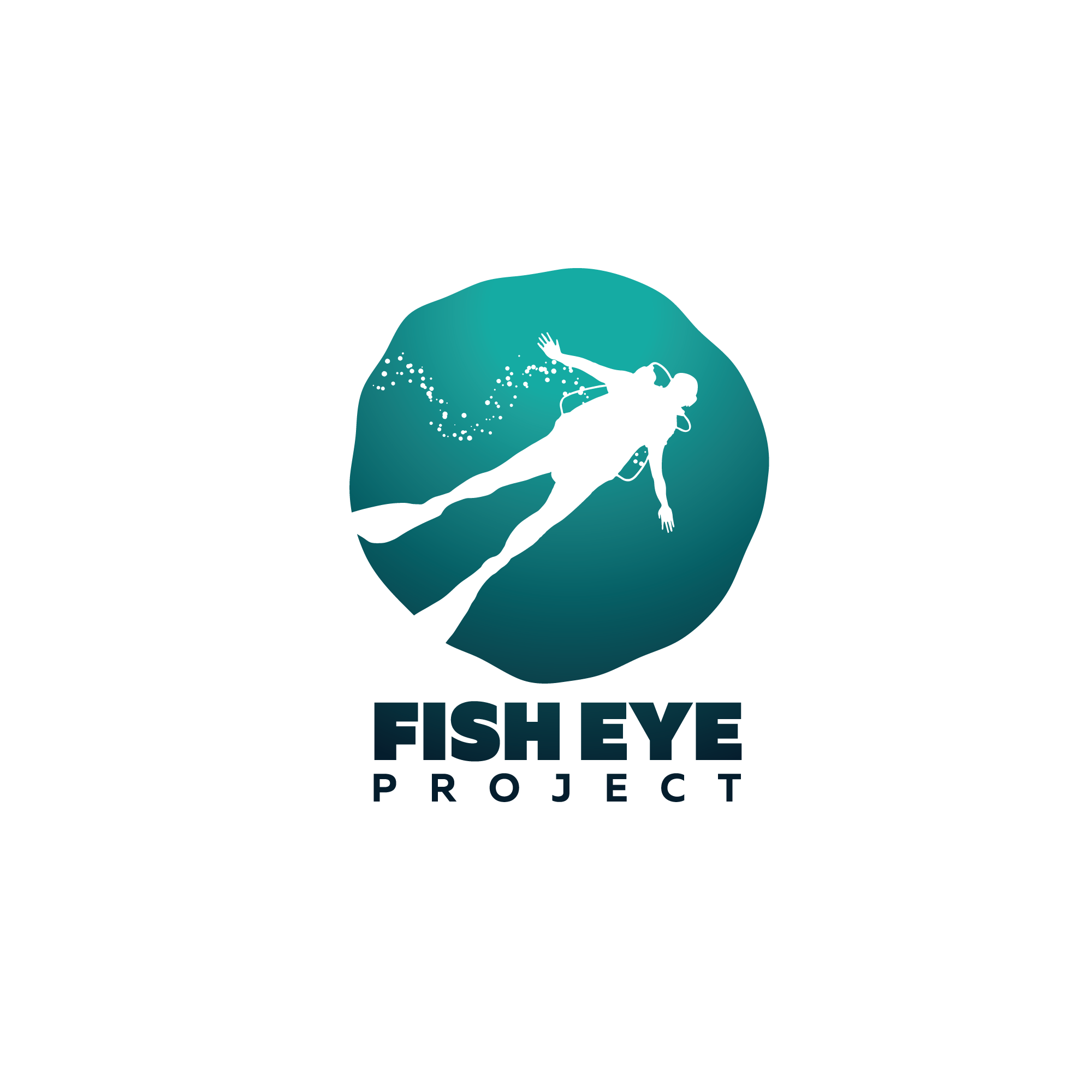 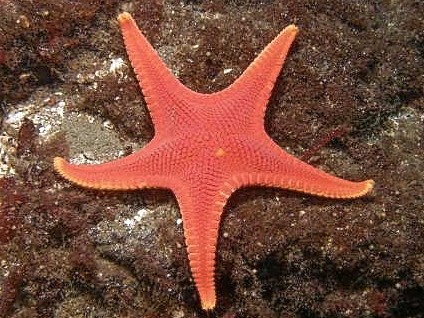 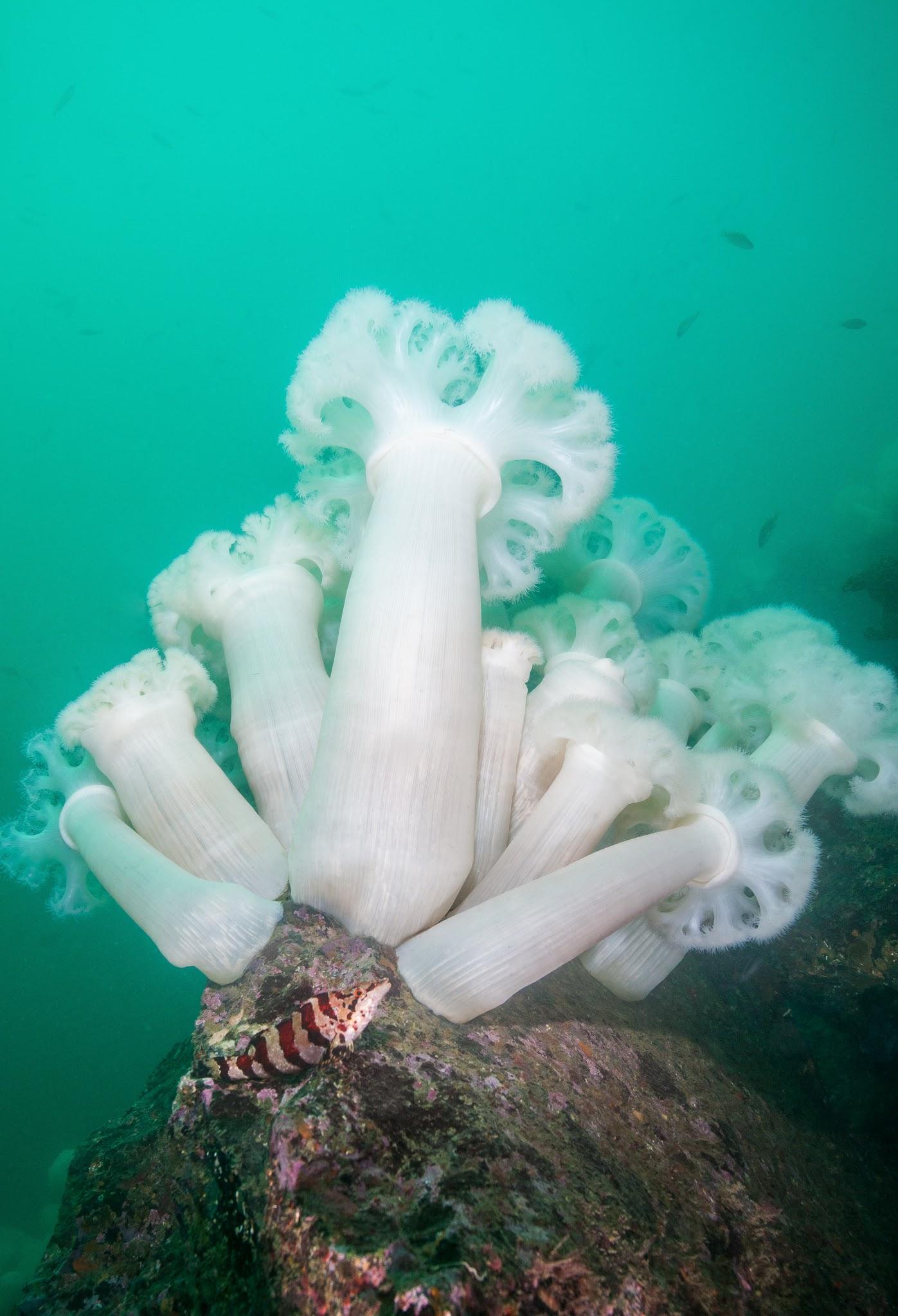 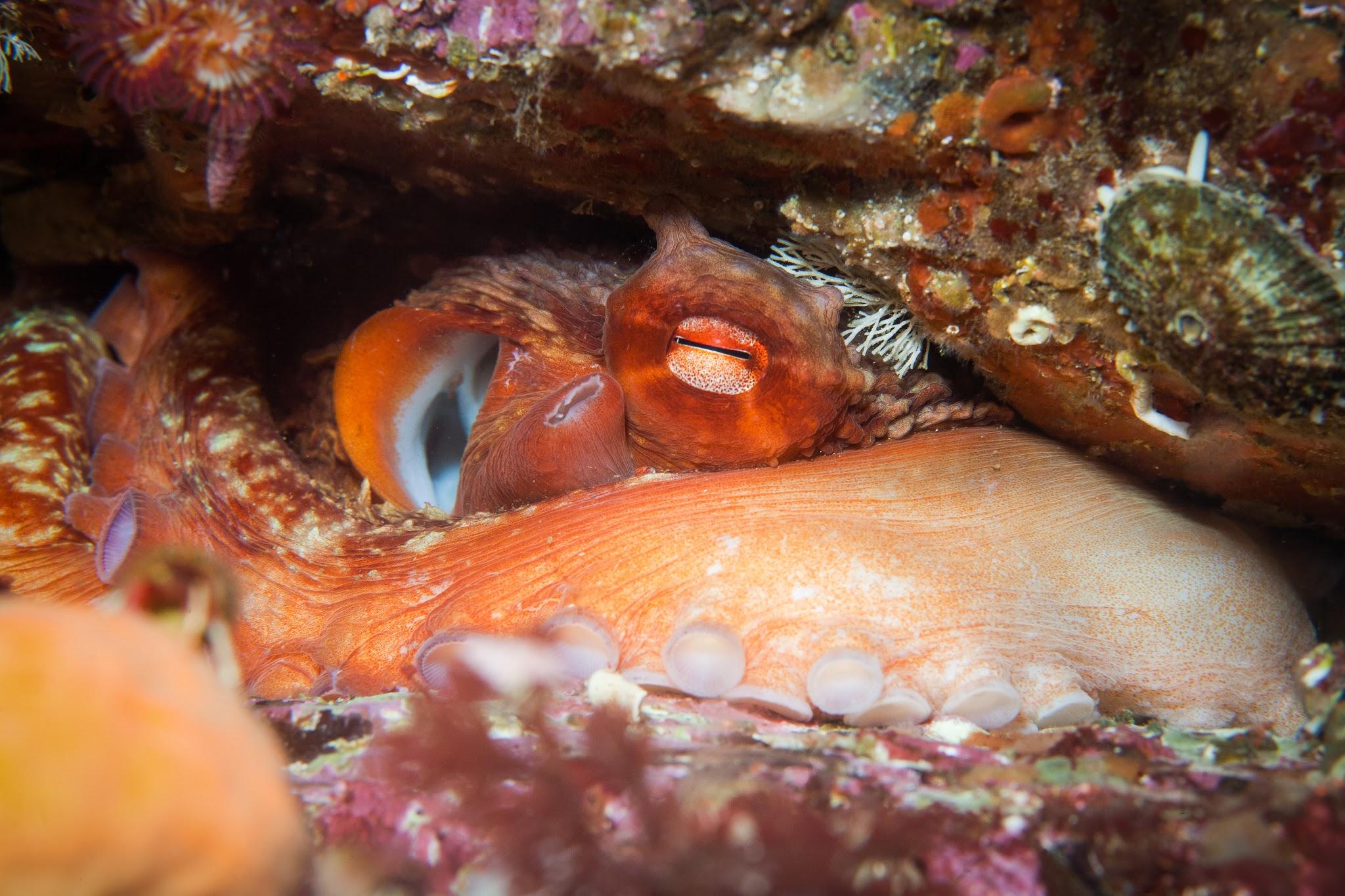 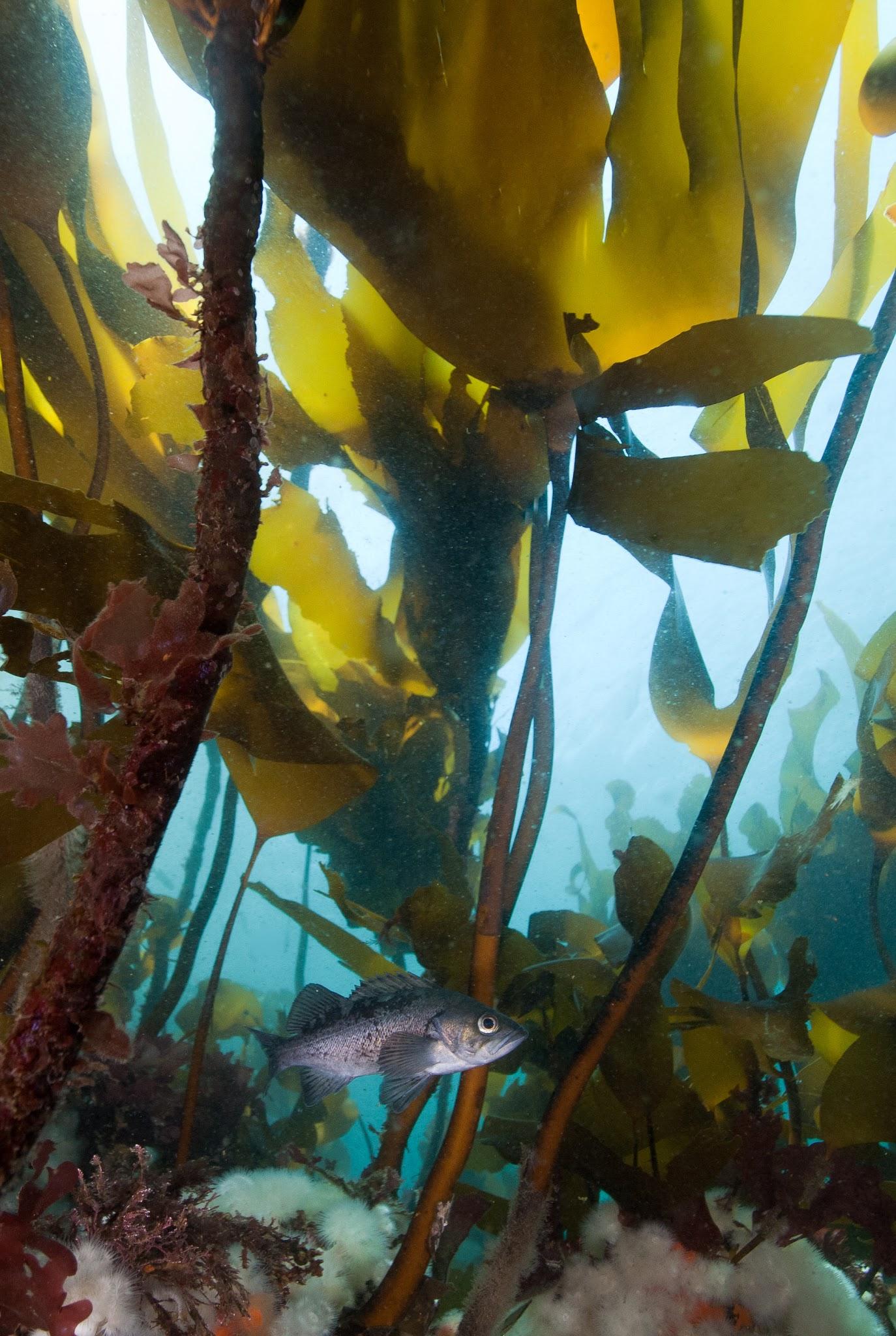 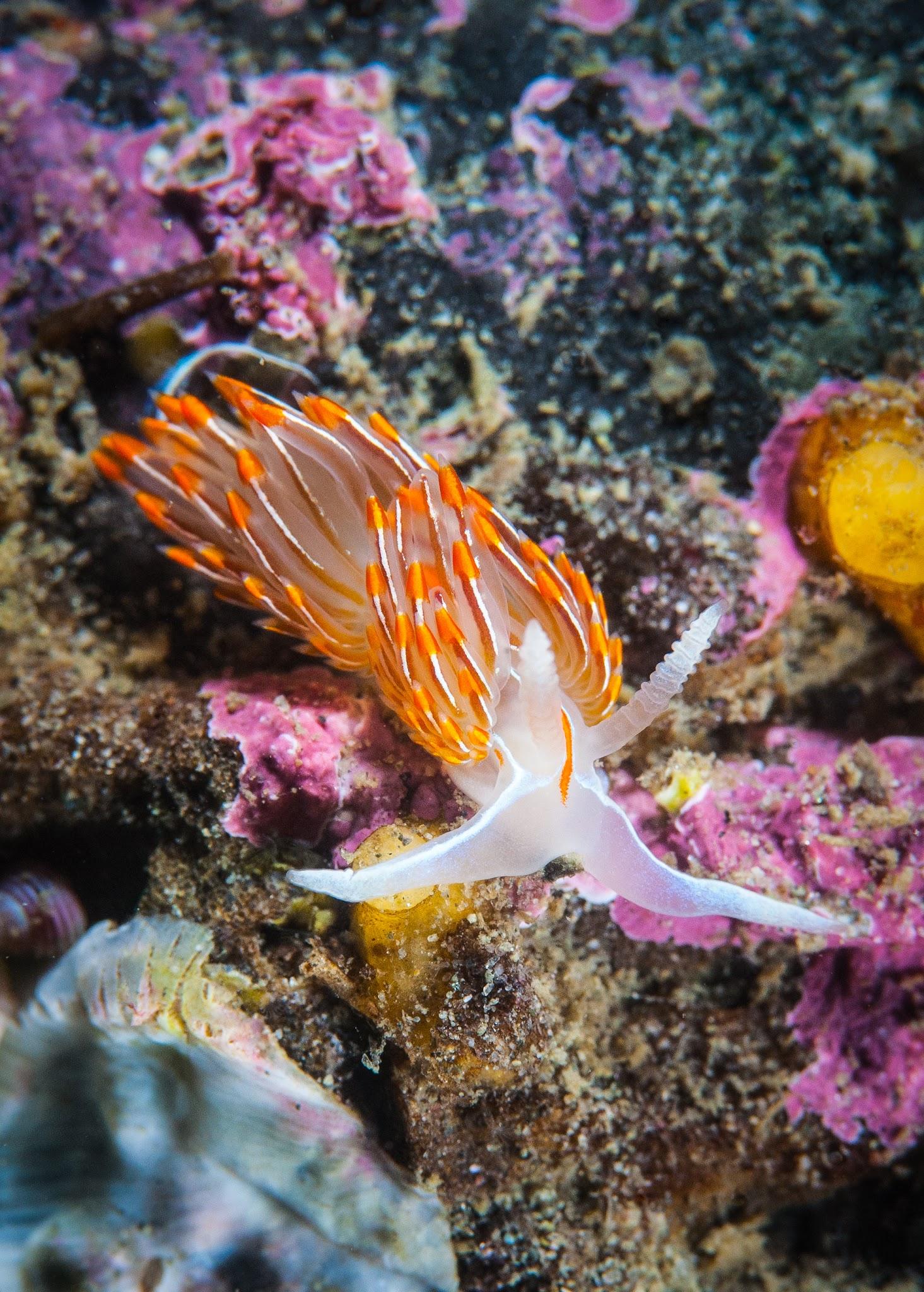 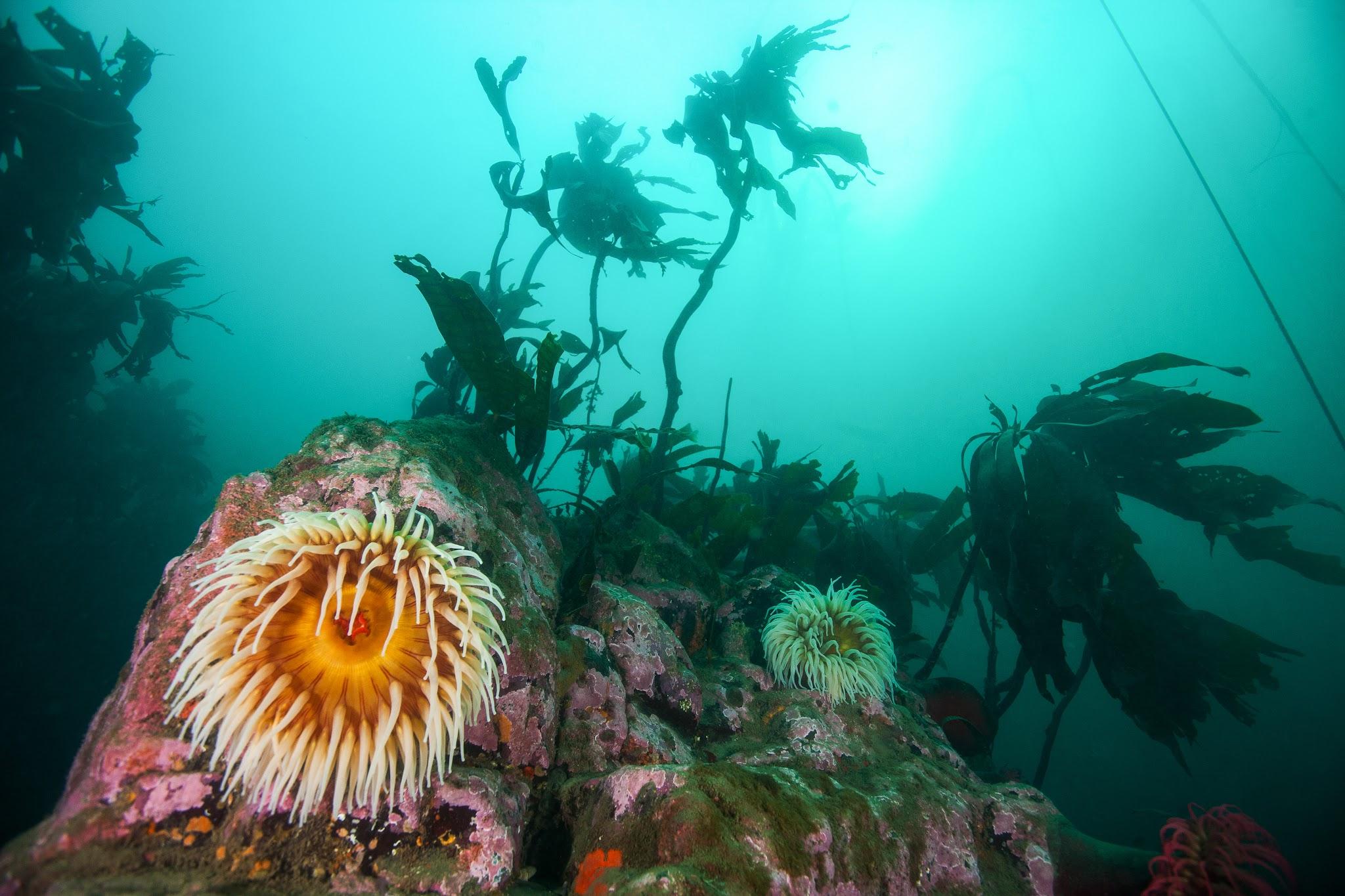 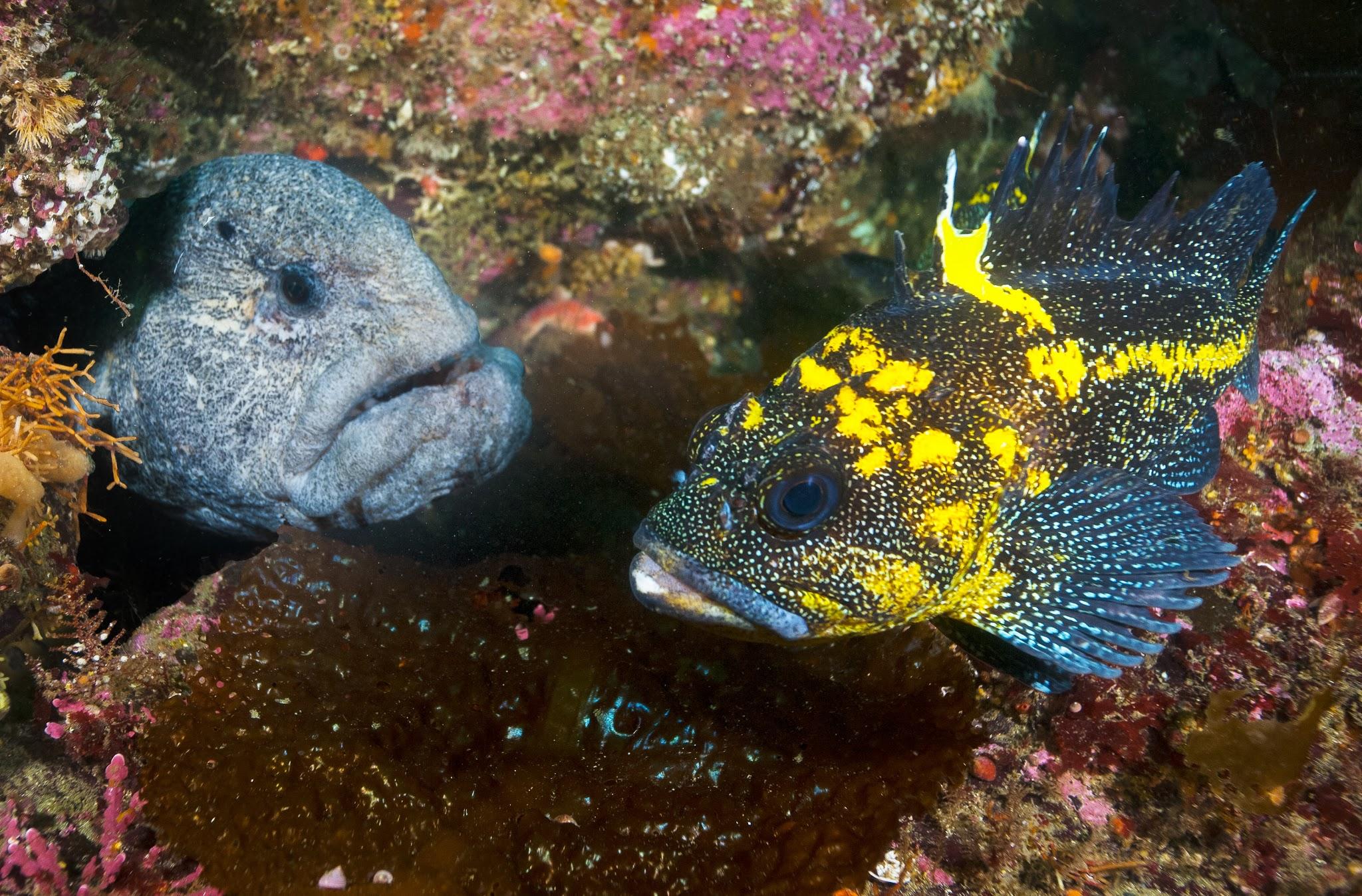 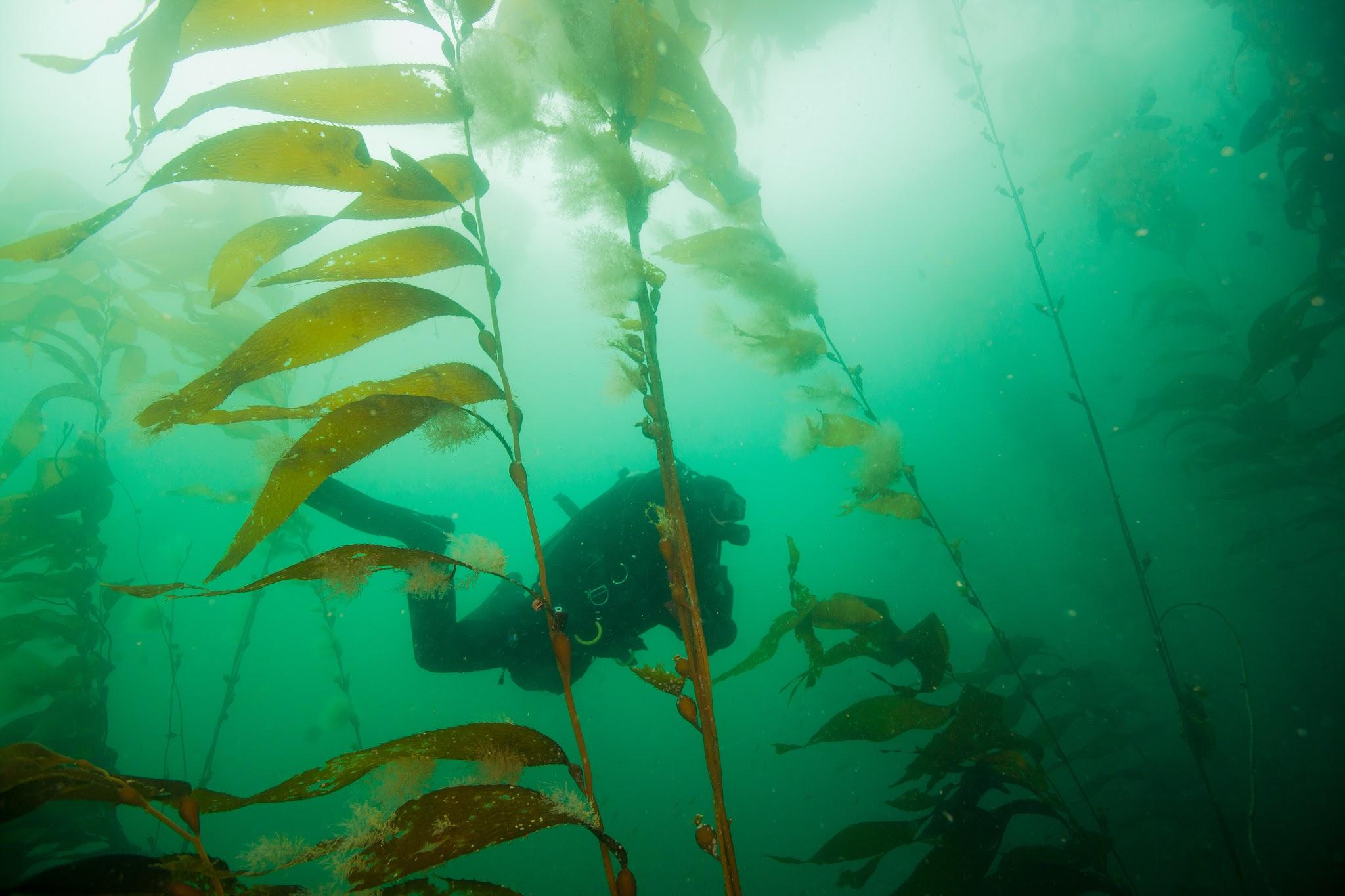 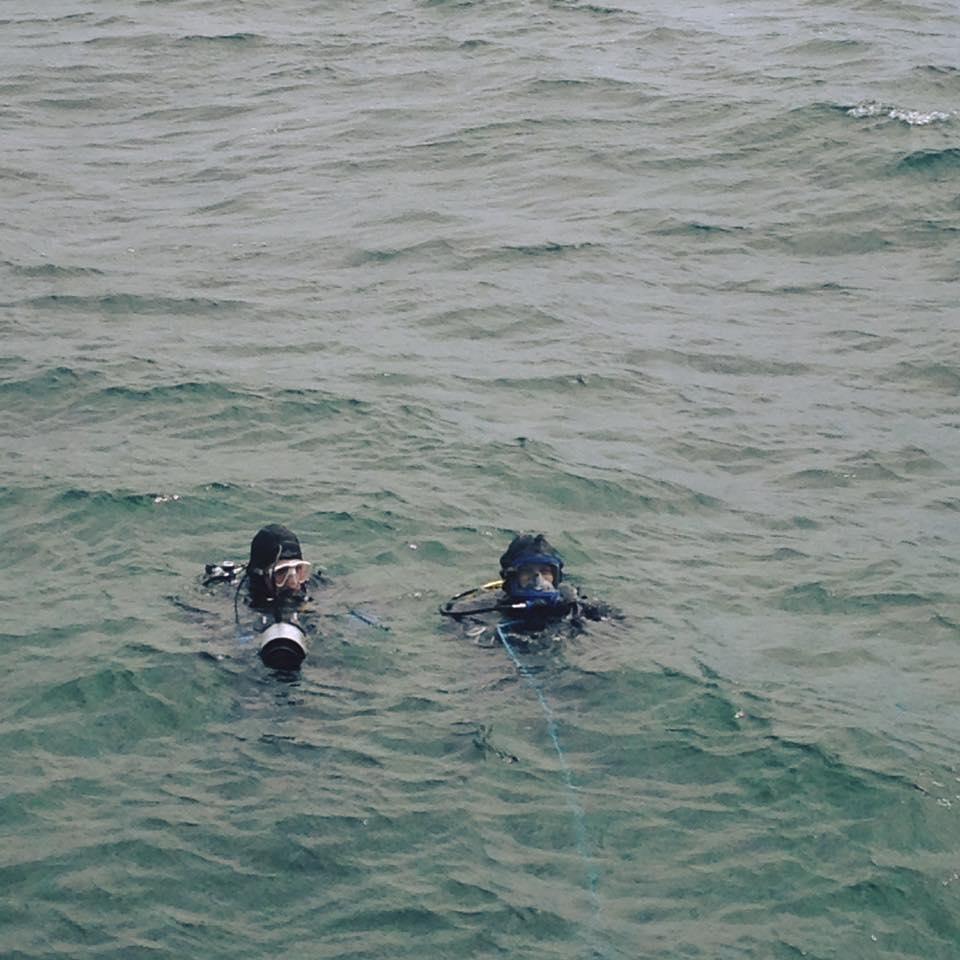 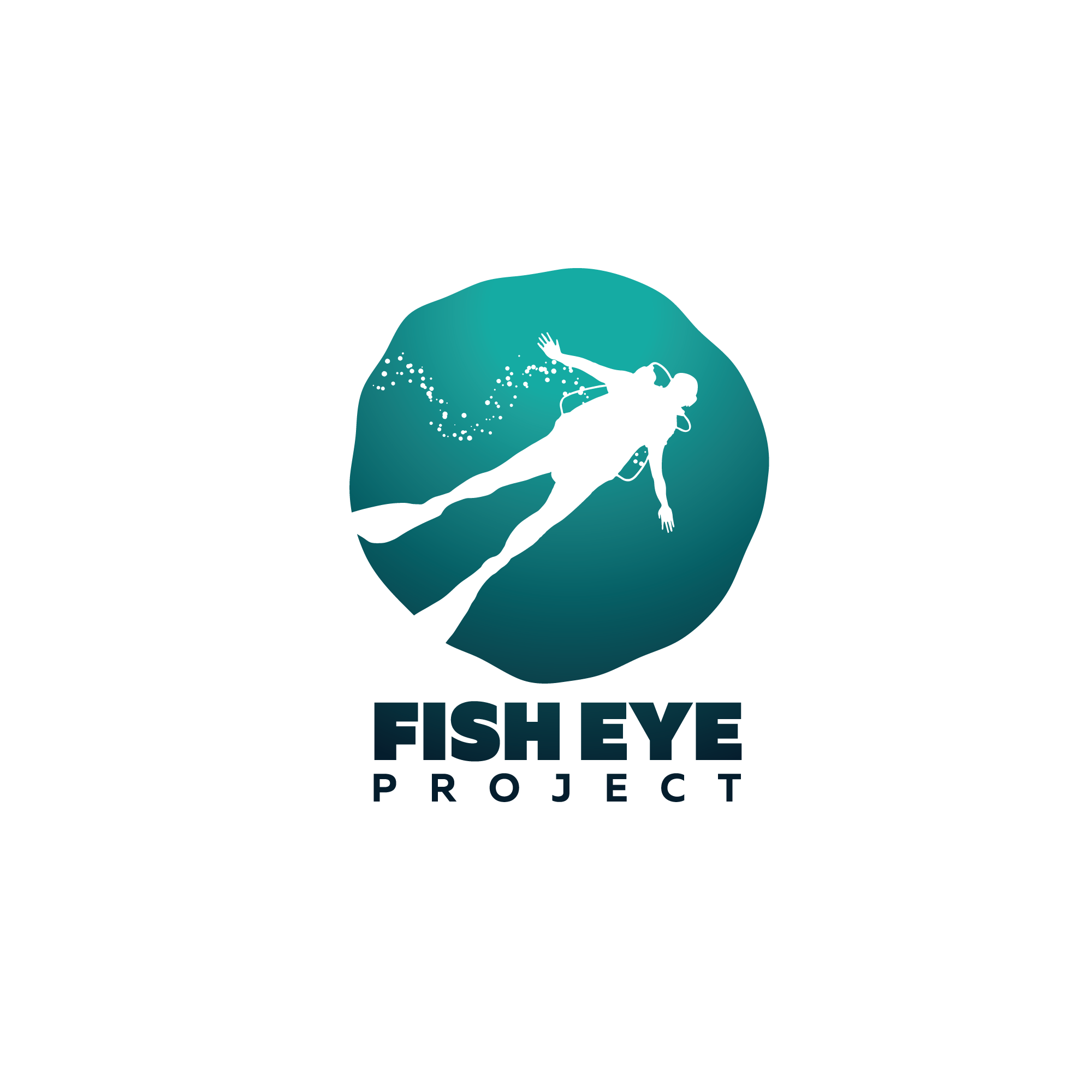 Divers need to be skilled at observation.

Can you make a list of the species you saw on the previous slide? 

What else do you expect to see during your Live Dive?
I can’t remember!
What was that?
Why are we going there?
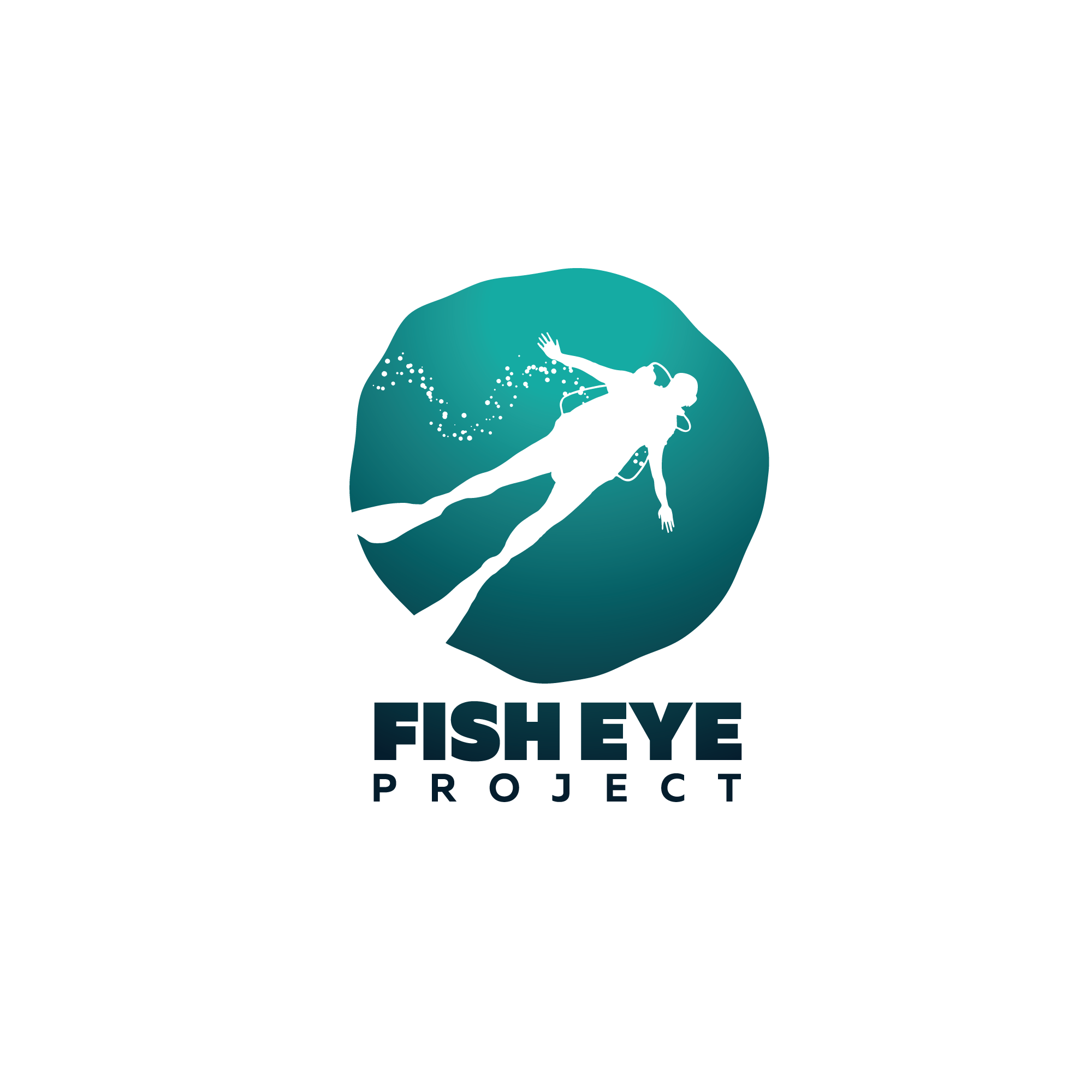 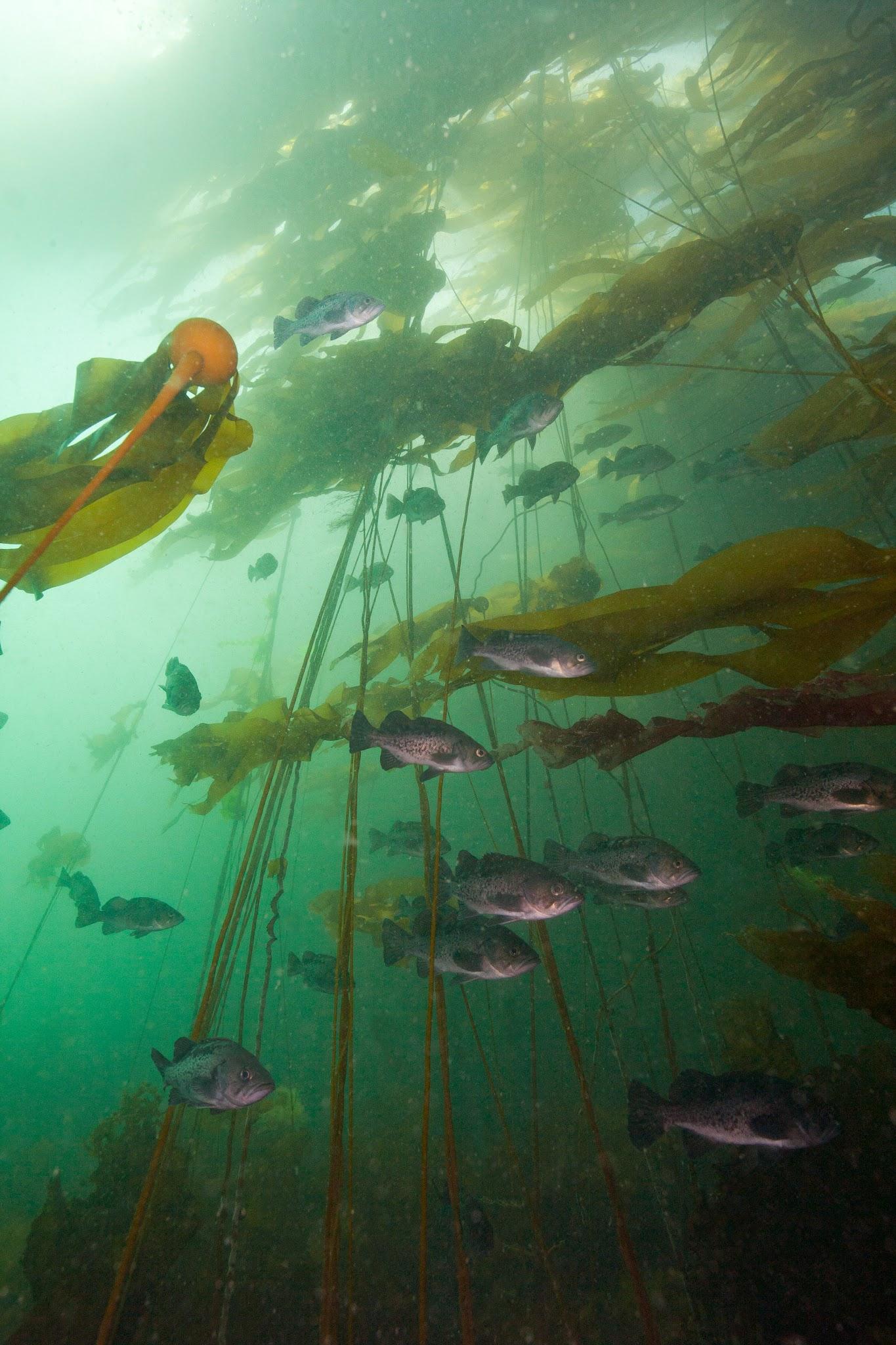 Fish Eye Project wants you to experience the underwater world, as a fish would! 

We hope that you'll think about the ocean and water in a new way.
How are we getting there?
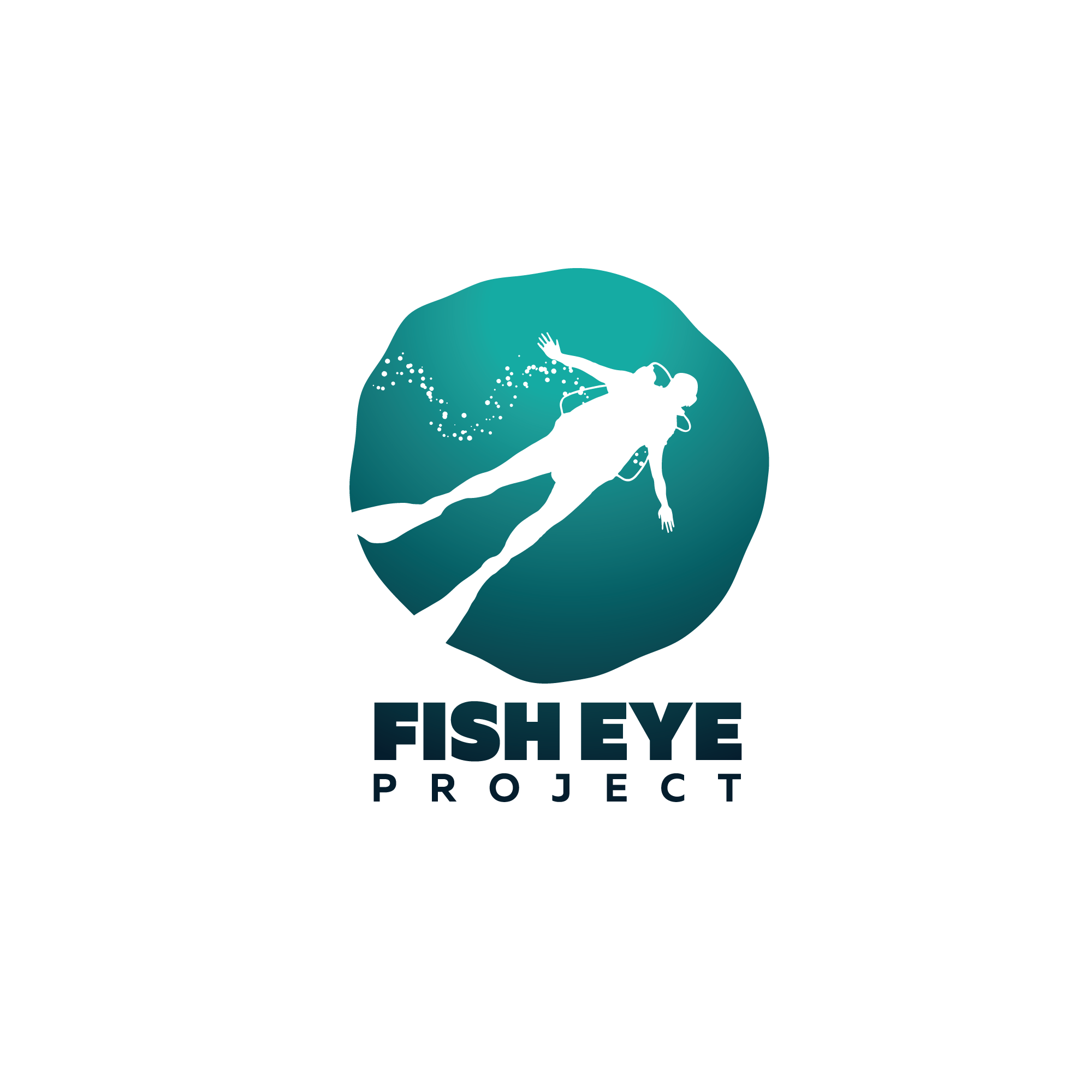 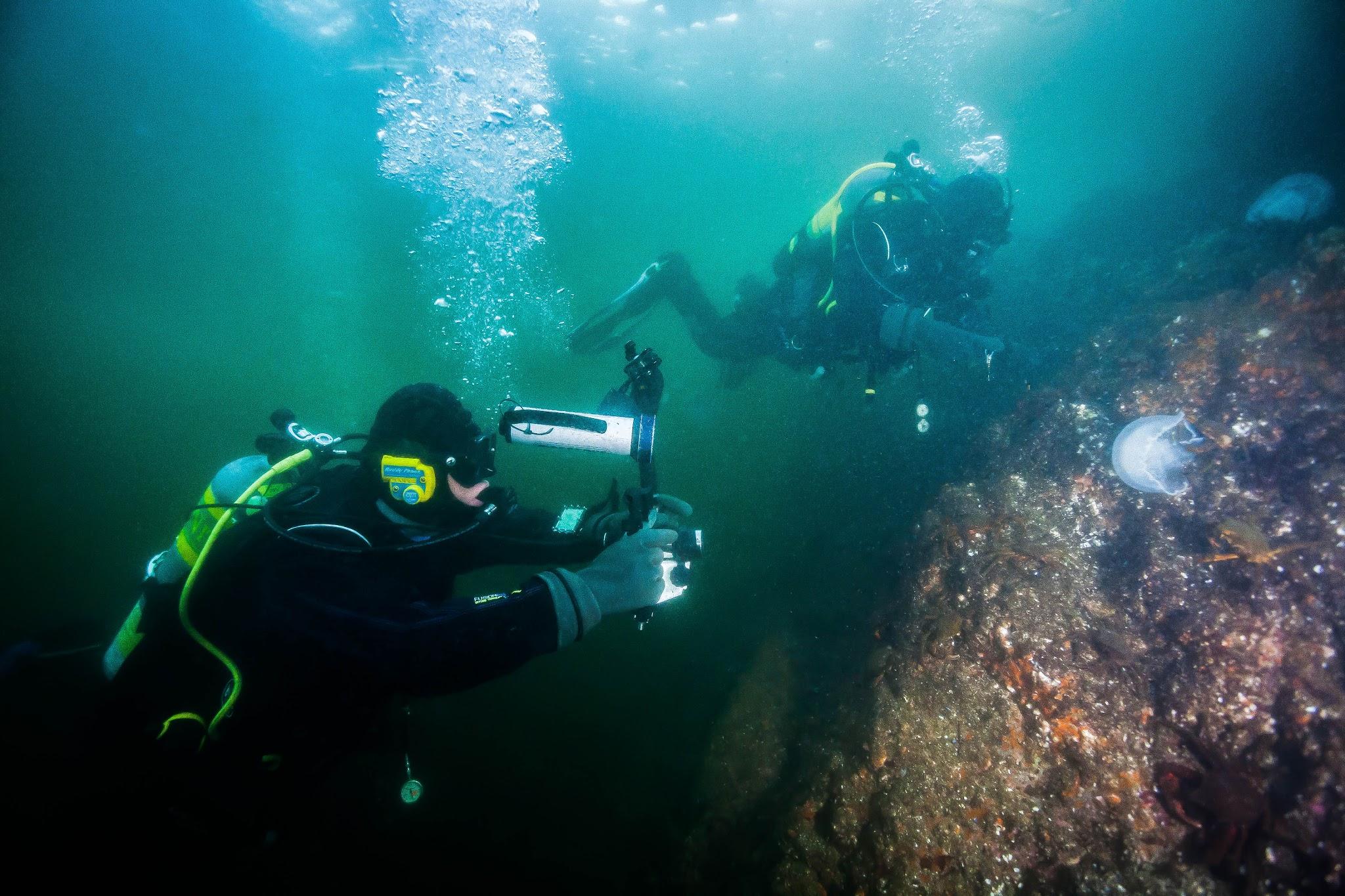 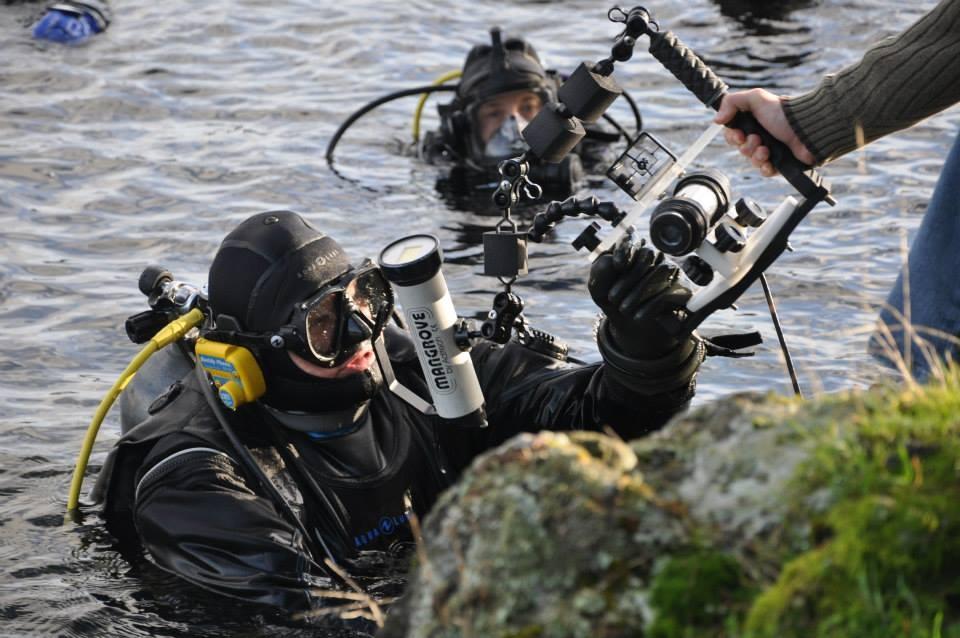 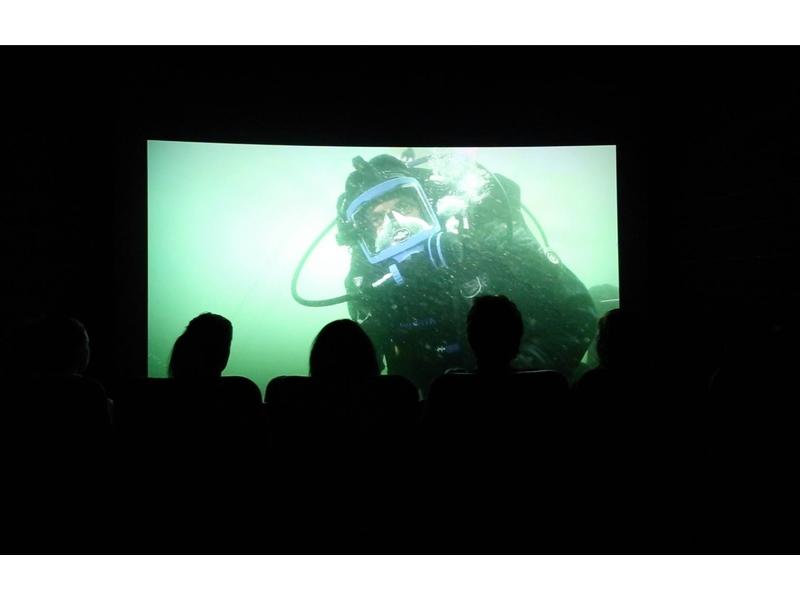 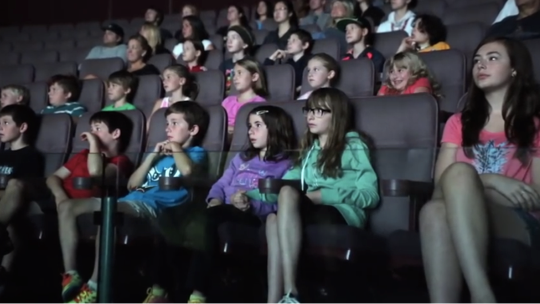 Who are we sending?
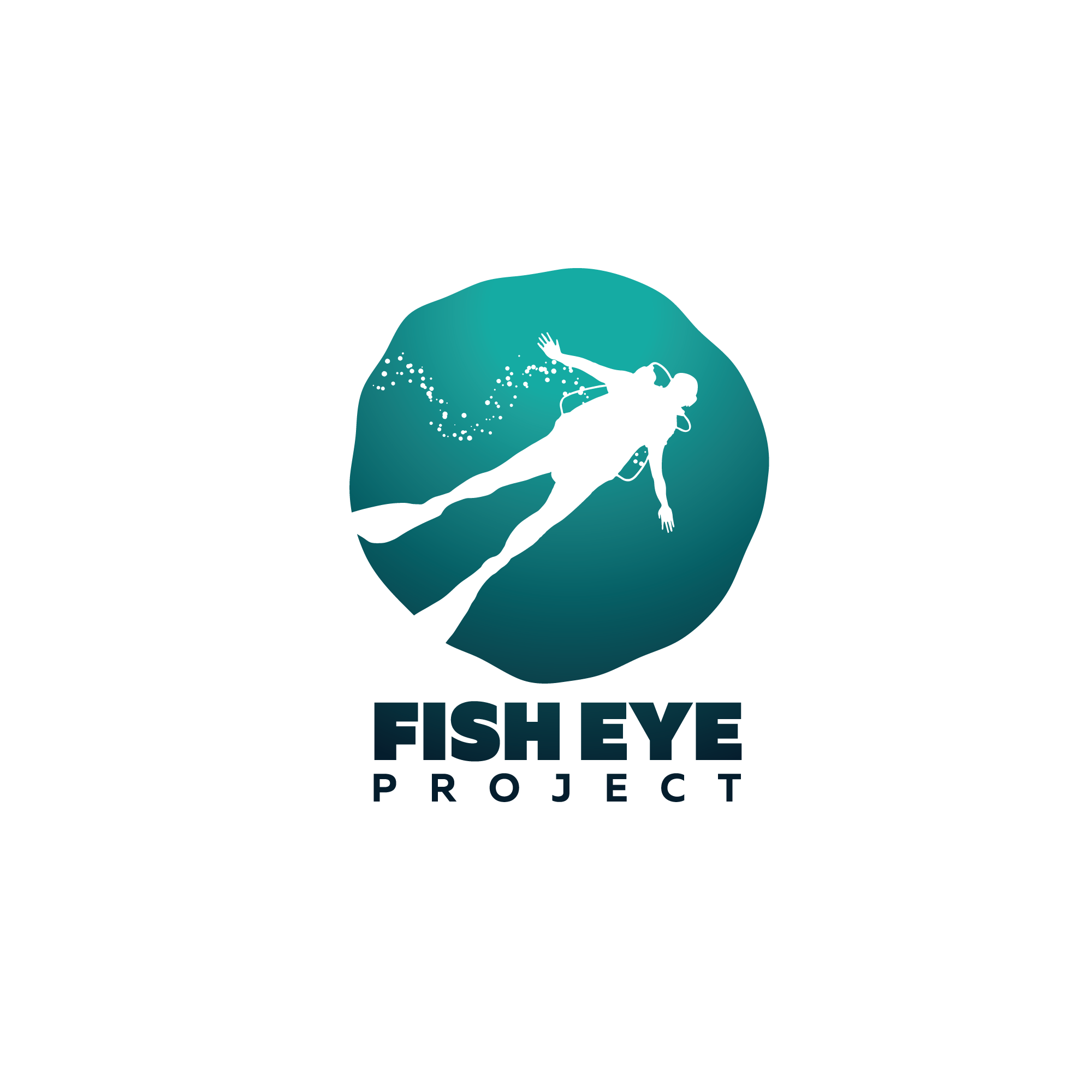 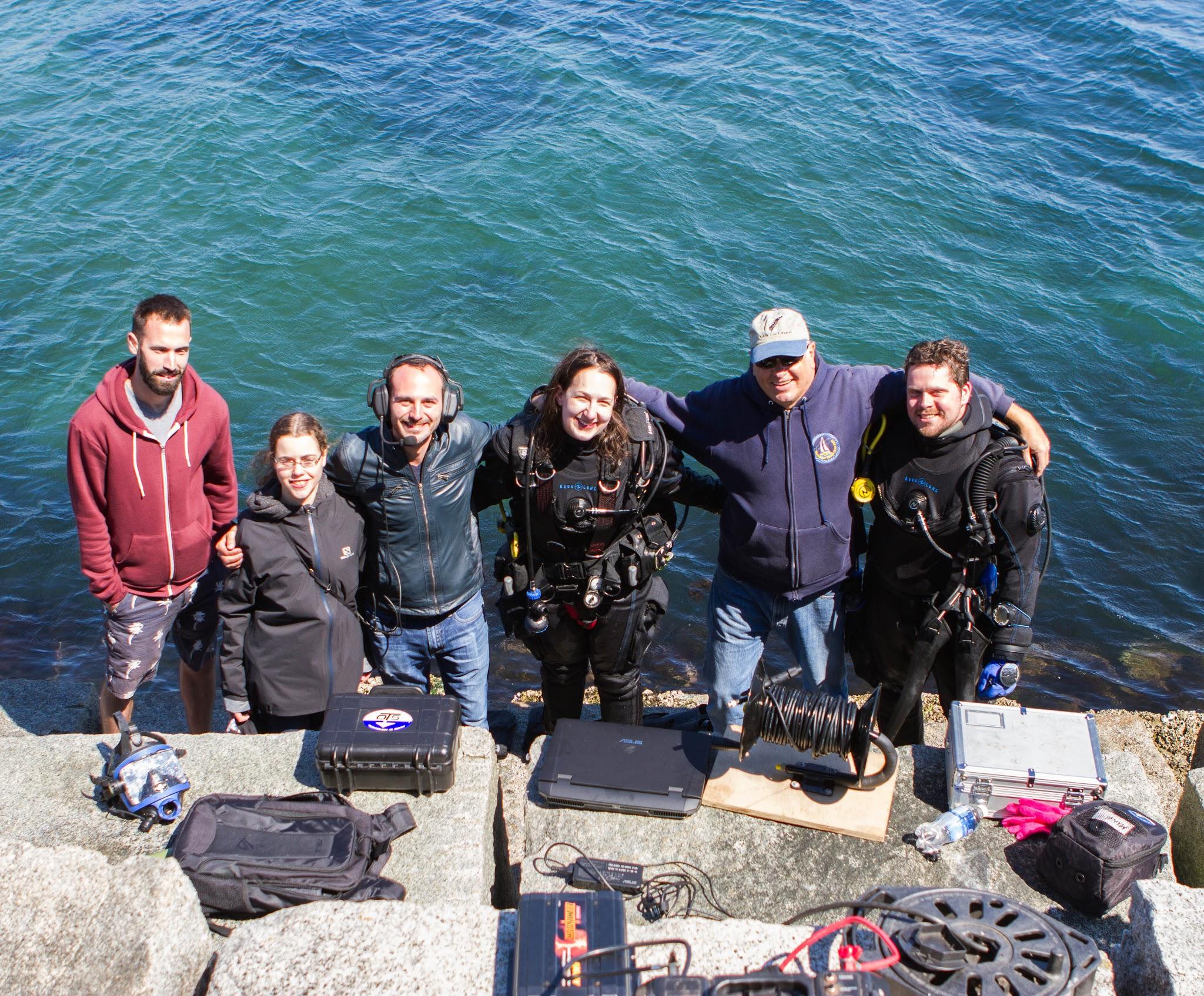 Diver Michael Blazecka
Diver Rowan Dowling
Surface 
attendantMike Irvine
Diver Keely Langford
Who are we sending?
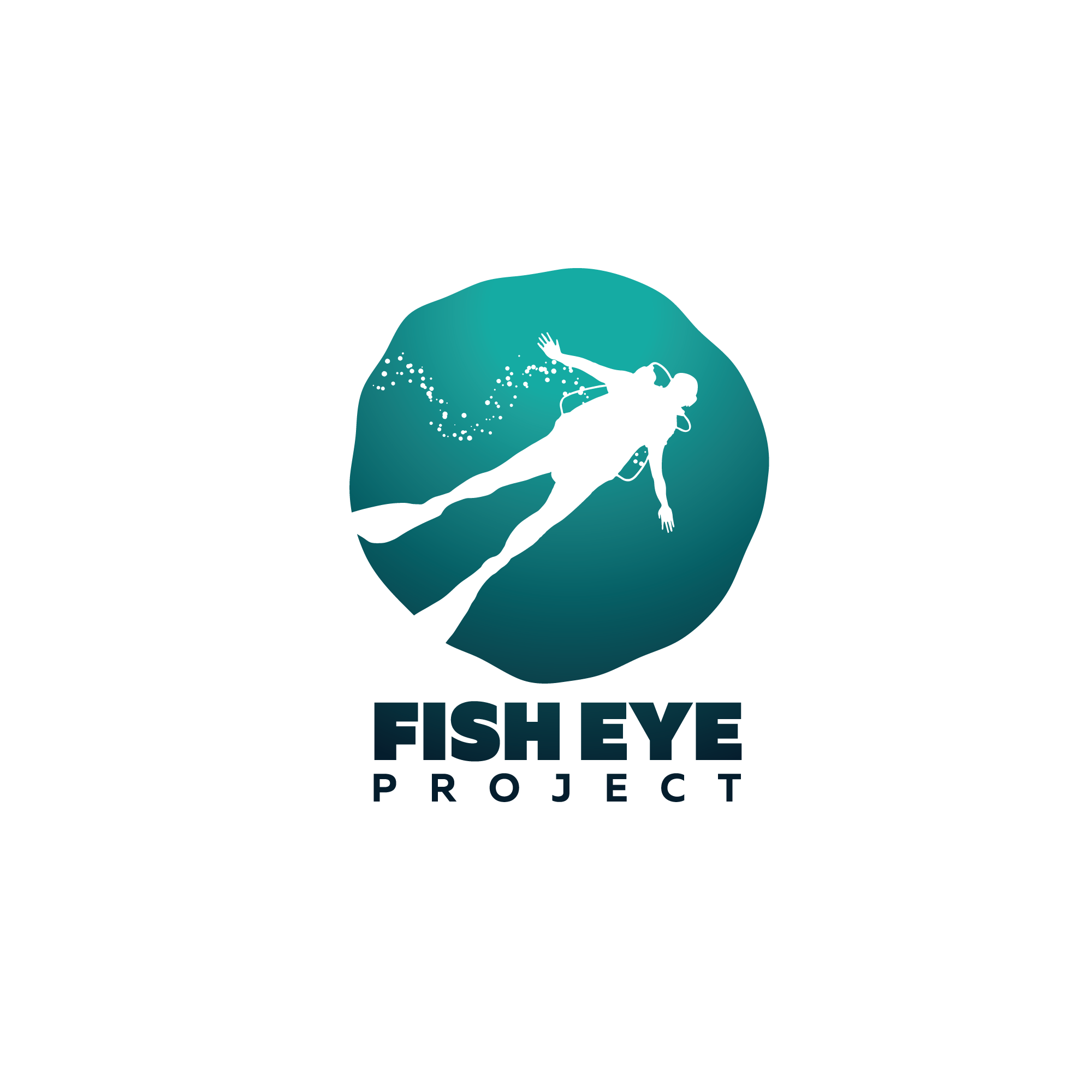 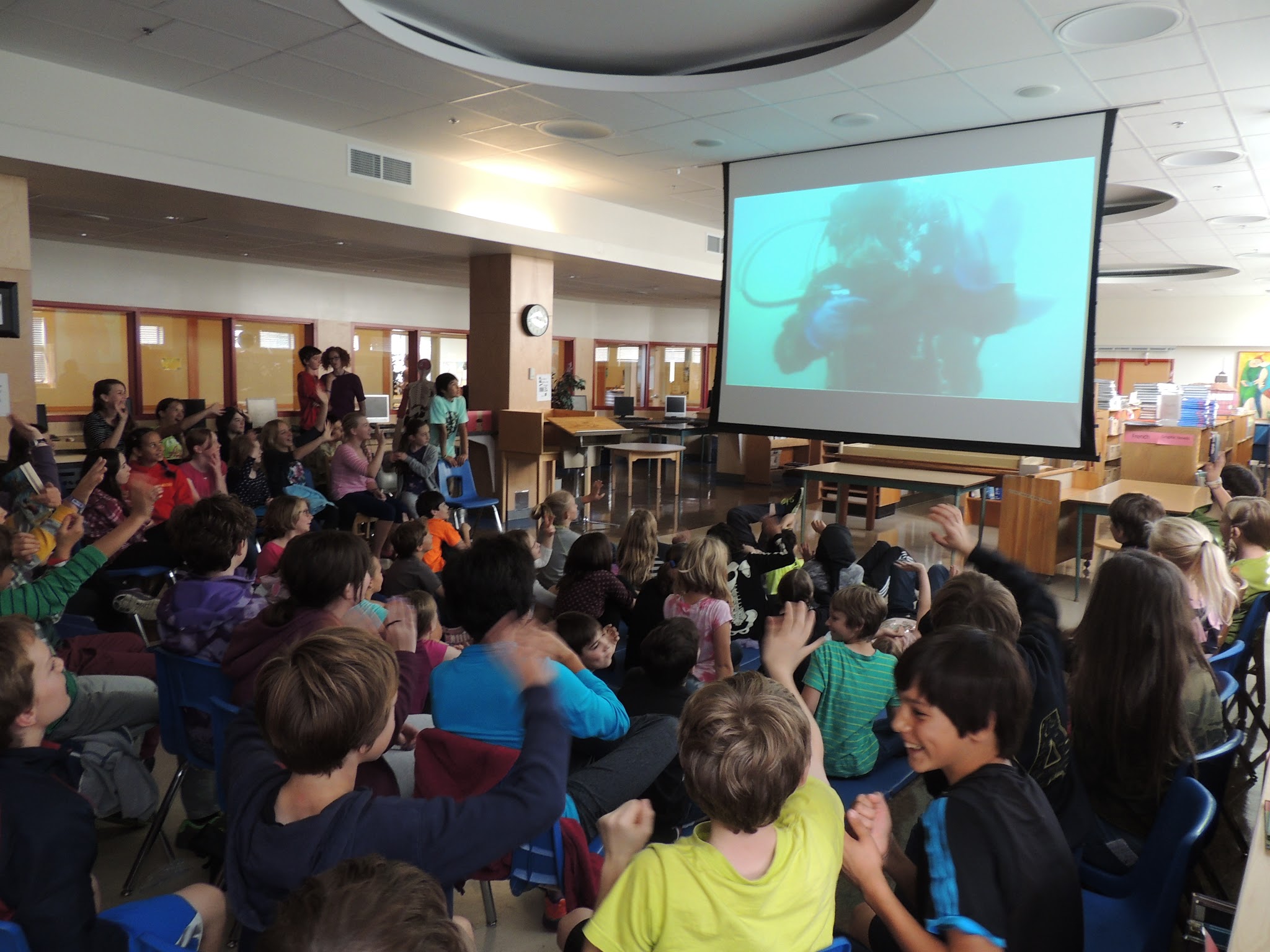 But most importantly...
the 
dry 
divers
YOU!
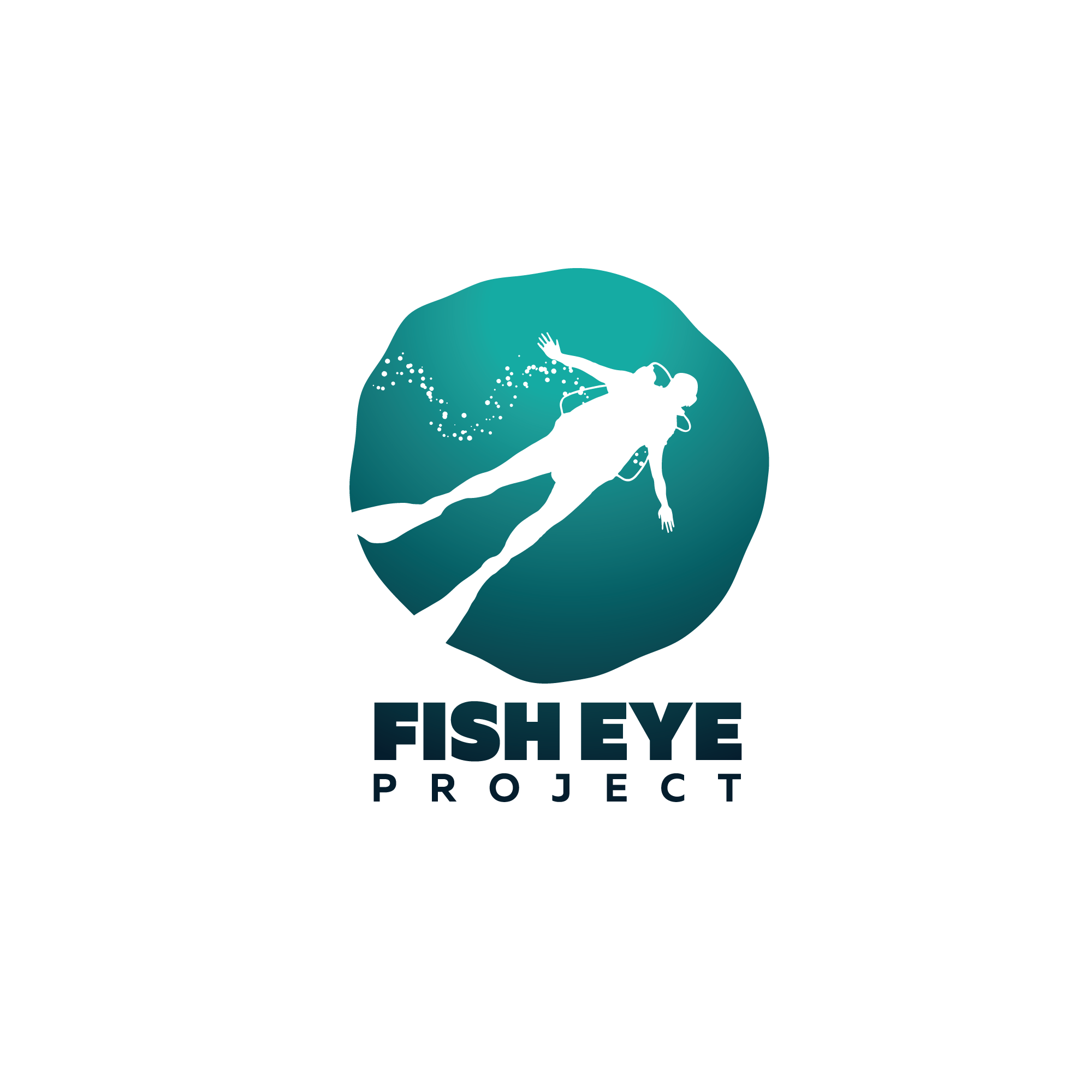 Prepare your dive: 

Fill out a Live Dive Log
I know that…
I wonder if…
I hope that…
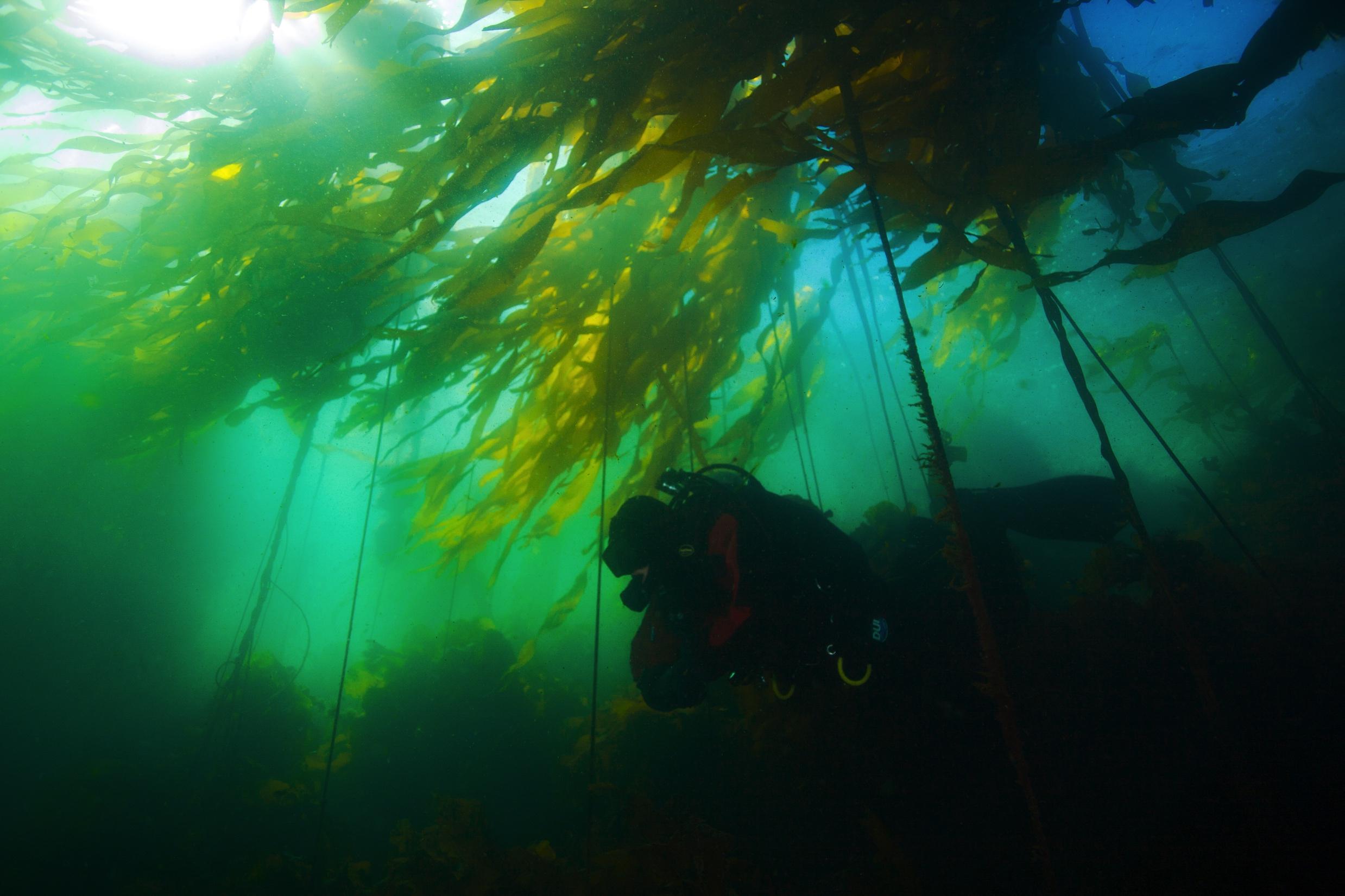 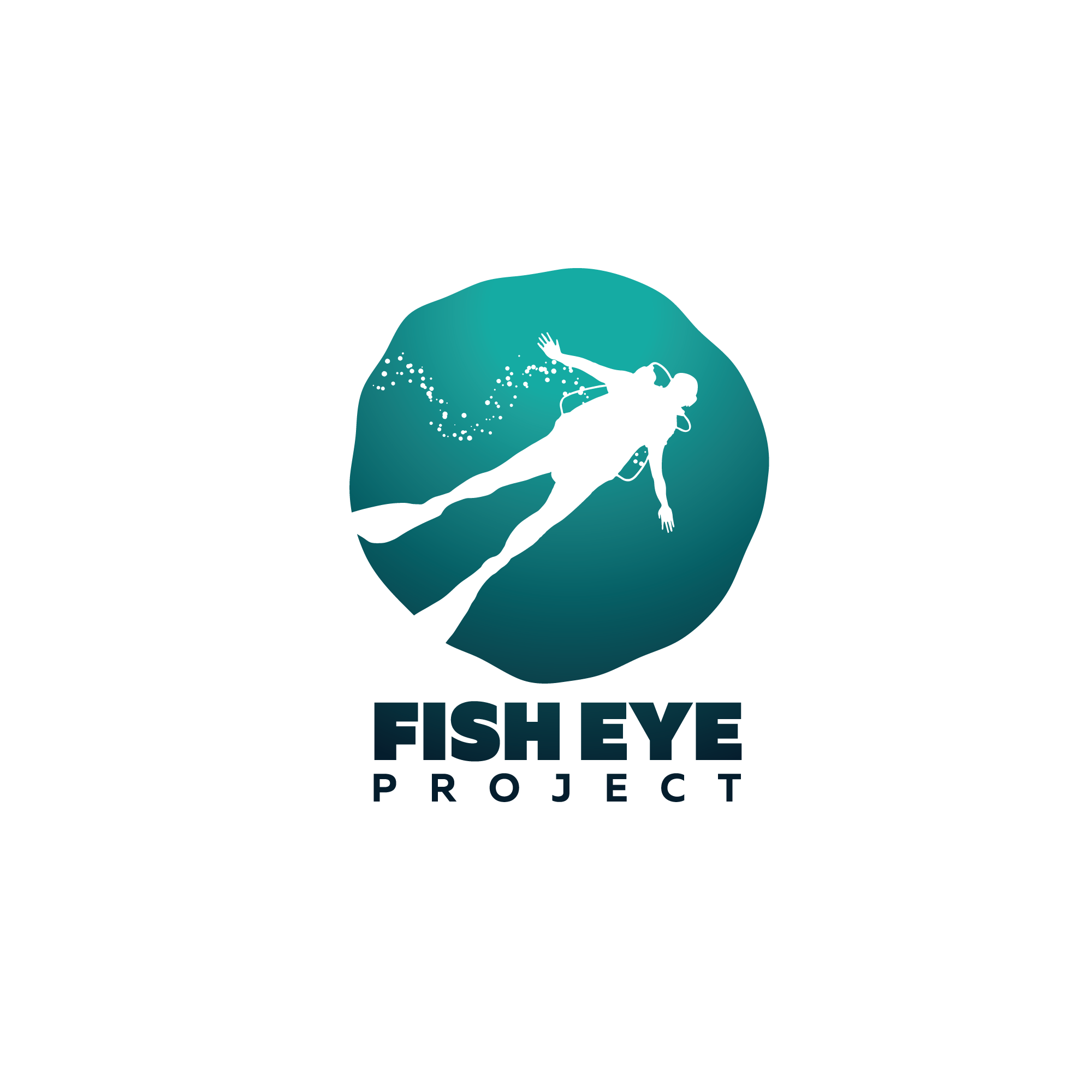 What’s Next?
Visit FishEyeProject.Org
and follow us on Facebook and Twitter
Subscribe to our YouTube Channel
to see previous and upcoming dives

Stay tuned for a Wild Salmon Run
Live Dive in September!